30 Sites in 30 MinutesAI and Beyond
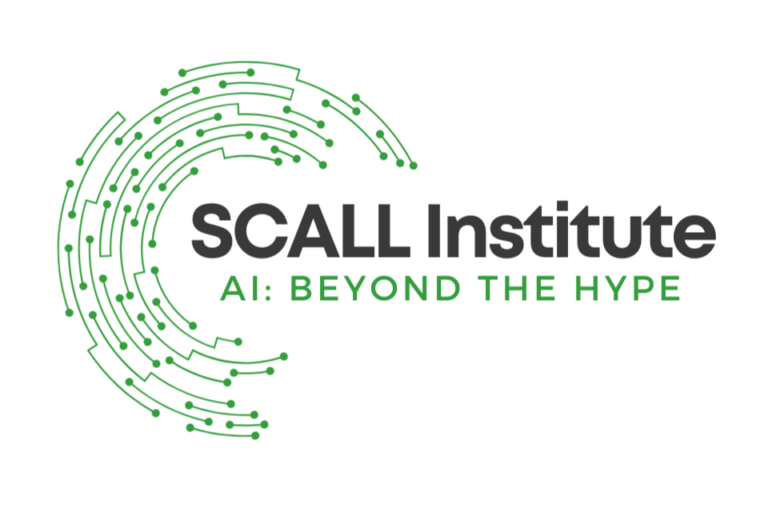 Loyd Auerbach, LexisNexis

Tina Dumas, Nossaman LLP
Current awareness / keeping up with AI
AI Law Librarians https://www.ailawlibrarians.com/
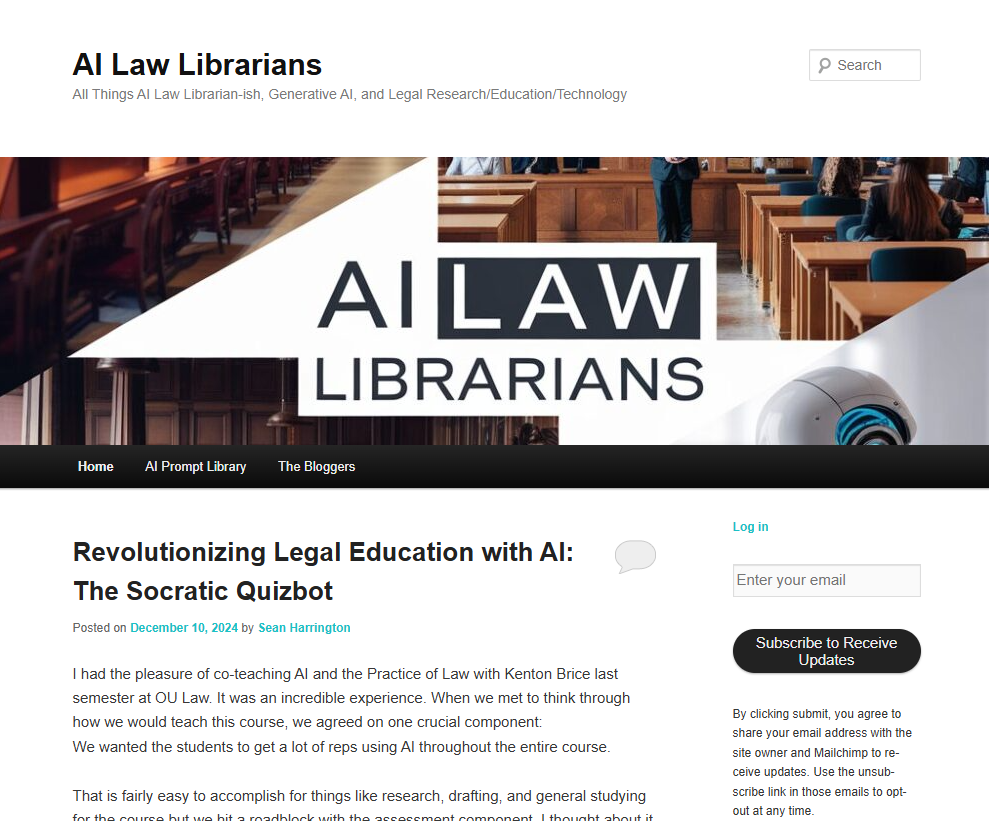 Be sure to check out their prompt library: https://www.ailawlibrarians.com/prompt-library/
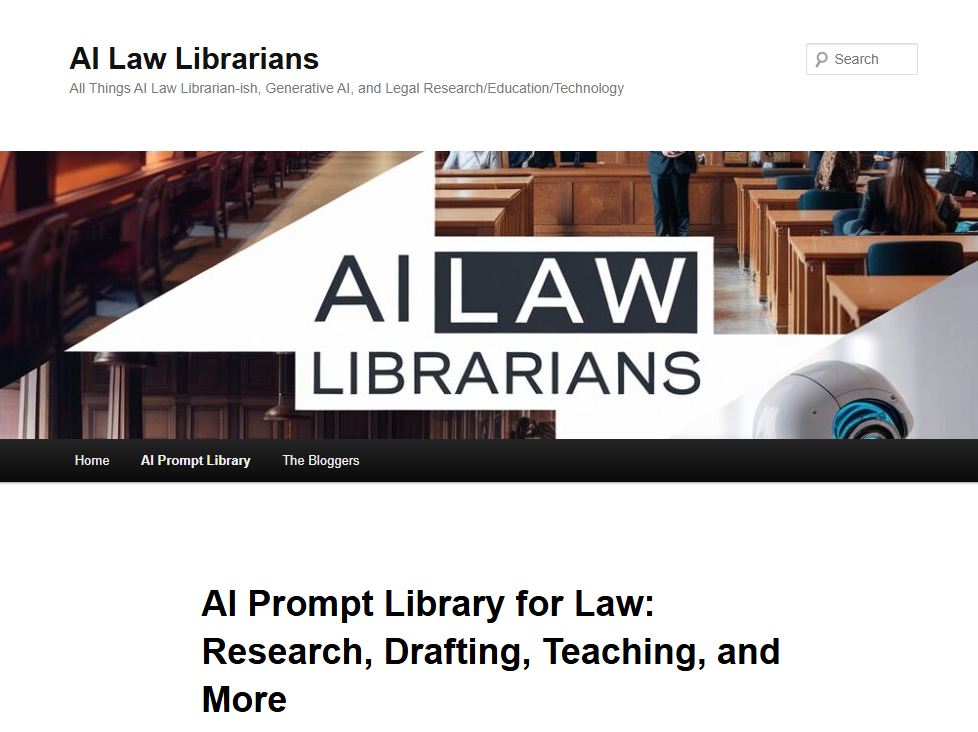 There’s an AI for Thathttps://theresanaiforthat.com/
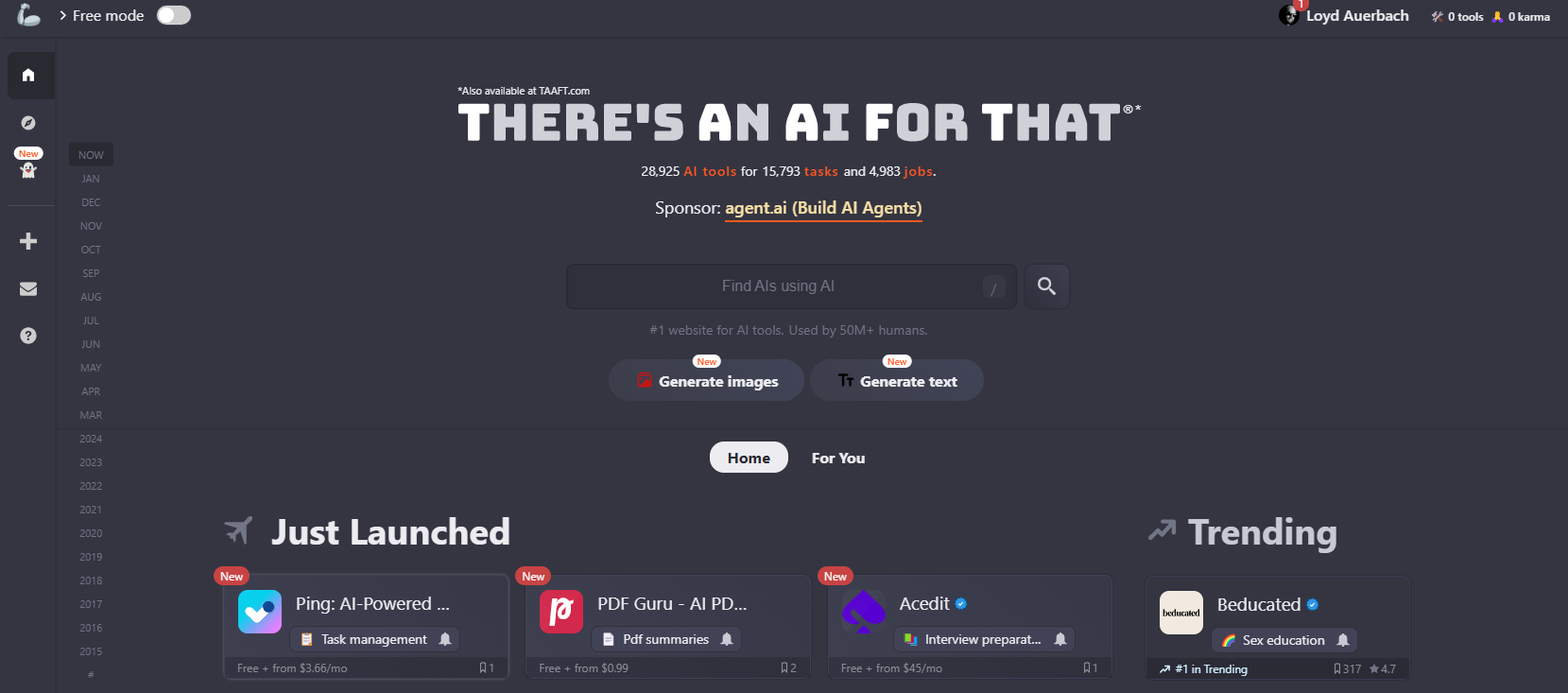 Brainyactshttps://thebrainyacts.beehiiv.com/
A GREAT FOLLOW-UP PROMPT FROM BRAINYACTS NEWSLETTER
Based on your previous response, please identify the key areas or concepts in your reply that I can adjust or refine to change the outcome. Highlight any specific words, phrases, or ideas that, if clarified or altered, would significantly impact the direction or depth of your next response. Please also suggest potential “dials” or “knobs” I can turn, such as:
• Increasing or decreasing the level of detail or specificity.
• Shifting the tone (e.g., more formal, casual, technical, creative, etc.).
• Focusing on a different aspect of the topic (e.g., a narrower or broader scope).
• Elaborating on particular areas that were mentioned but not fully explored.
• Providing examples, analogies, or further explanations to clarify the response.
 
By using this prompt, you’ll be able to guide most generative AI tools to deliver answers that are more aligned with your exact needs—without needing to re-prompt endlessly or start from scratch.
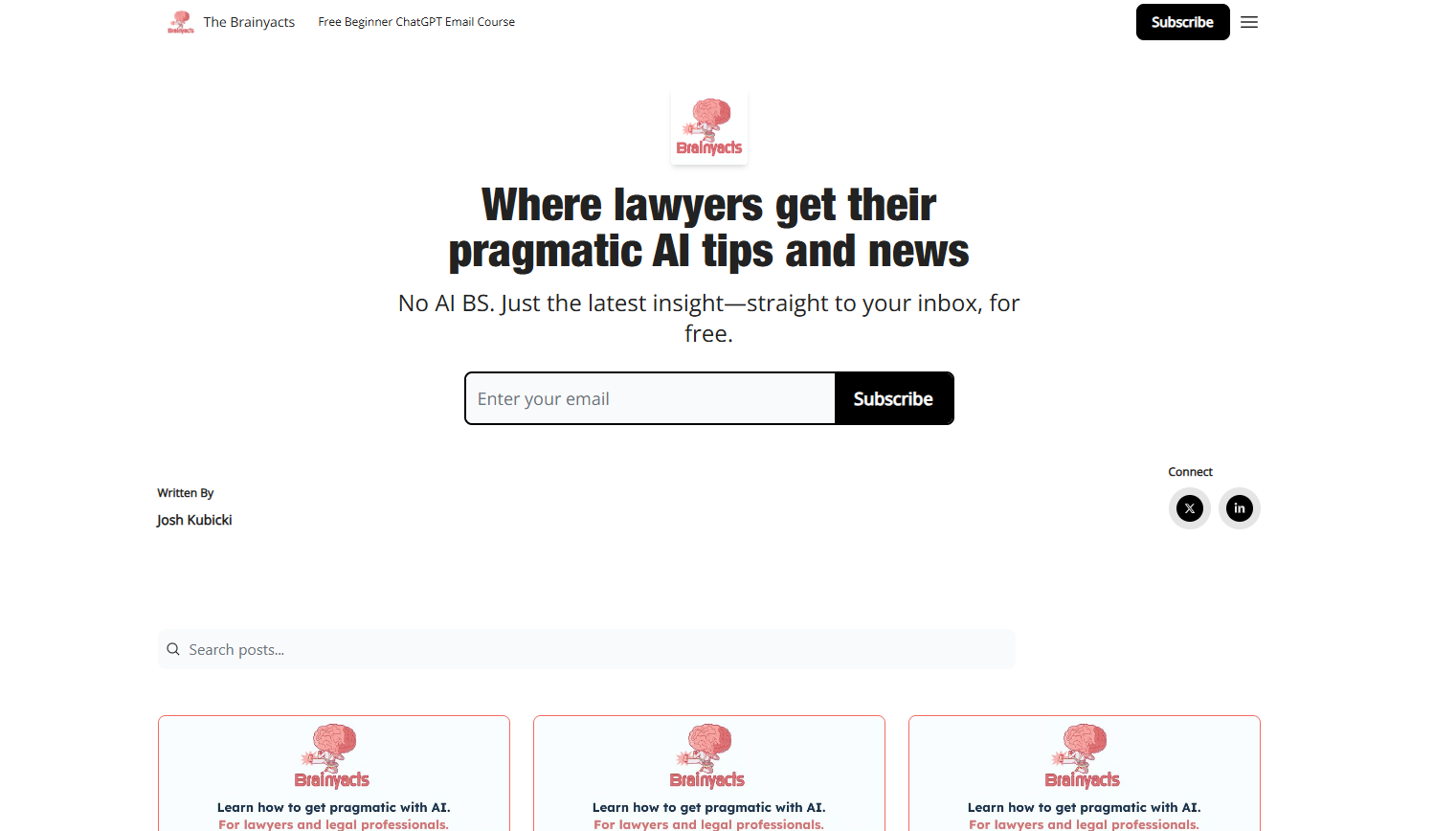 The Neuronhttps://www.theneurondaily.com/
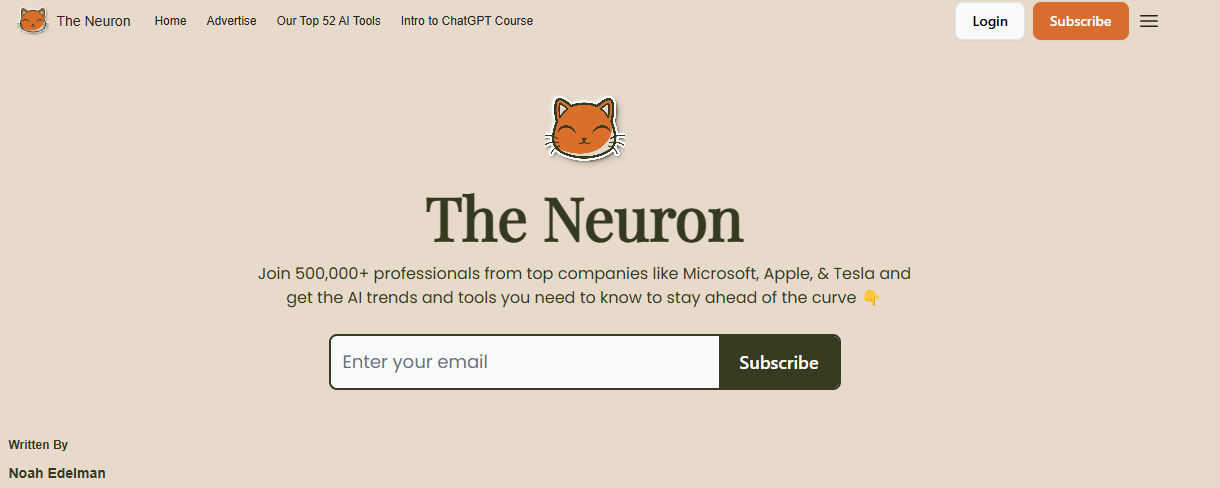 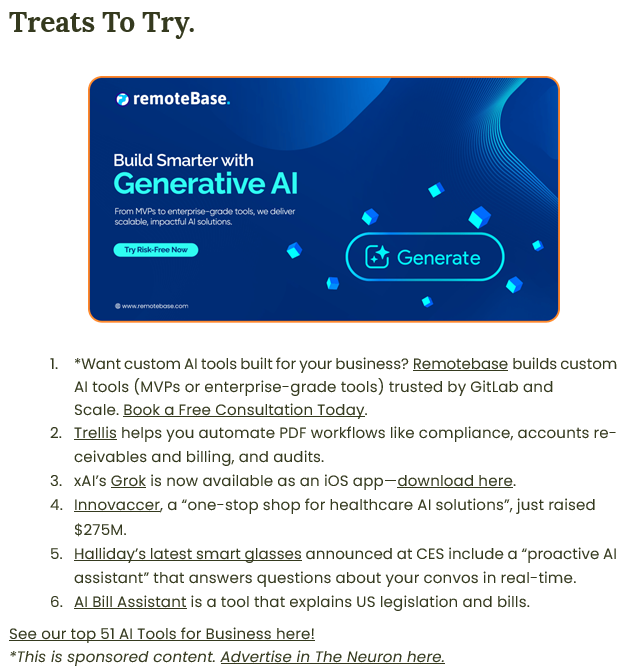 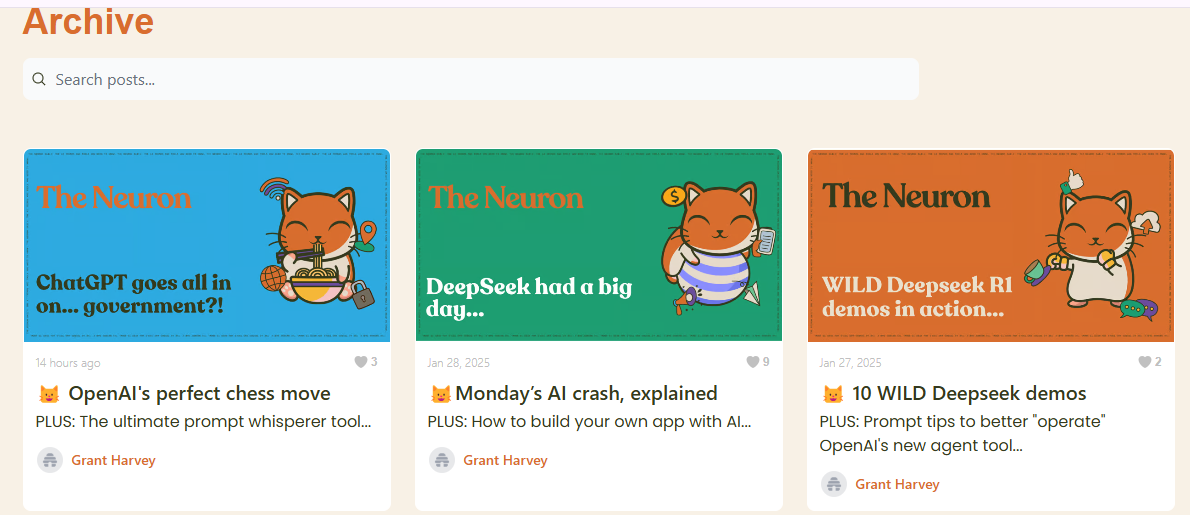 The Rundown AIhttps://www.therundown.ai/
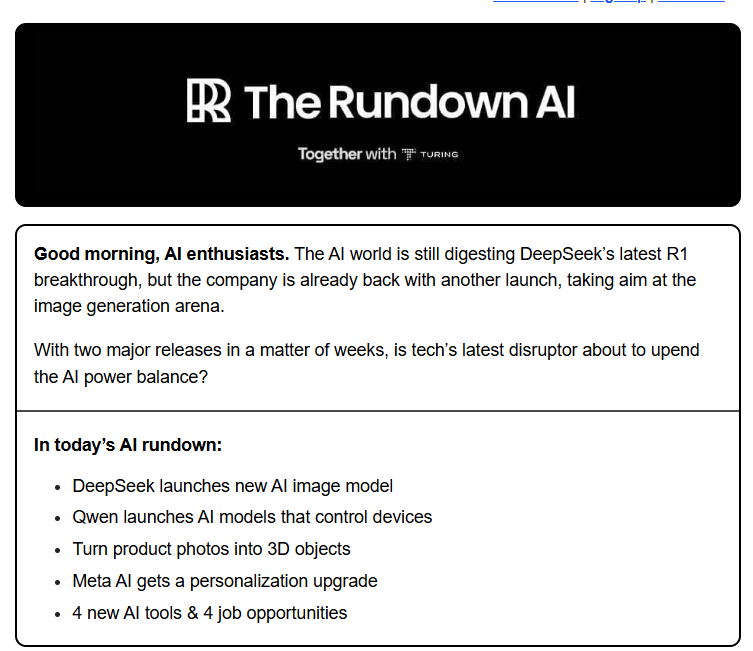 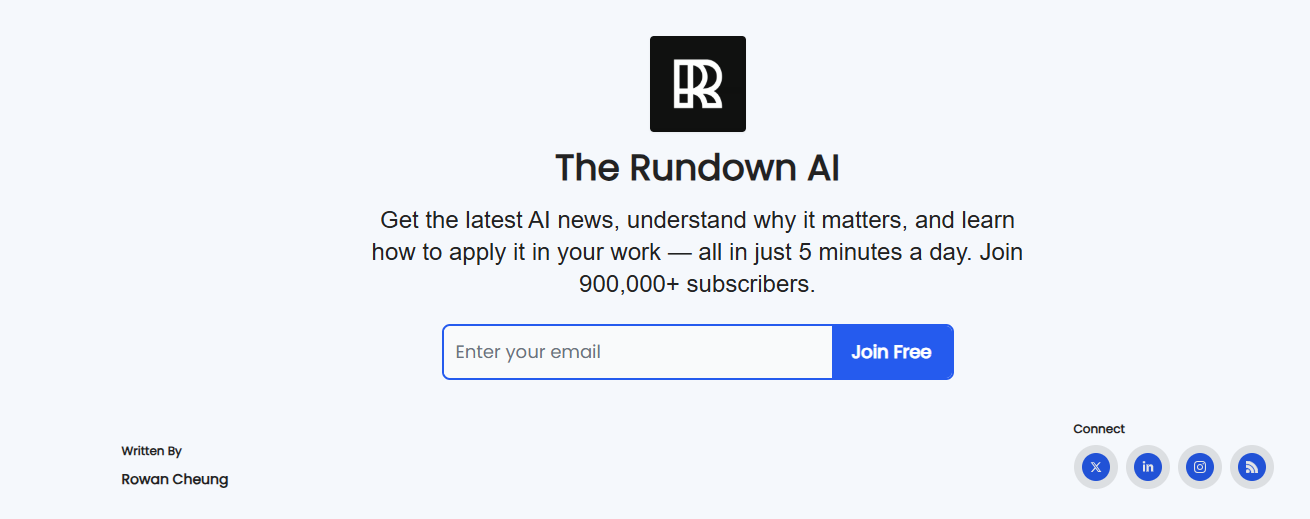 Websites / Apps
Perplexityhttps://www.perplexity.ai/
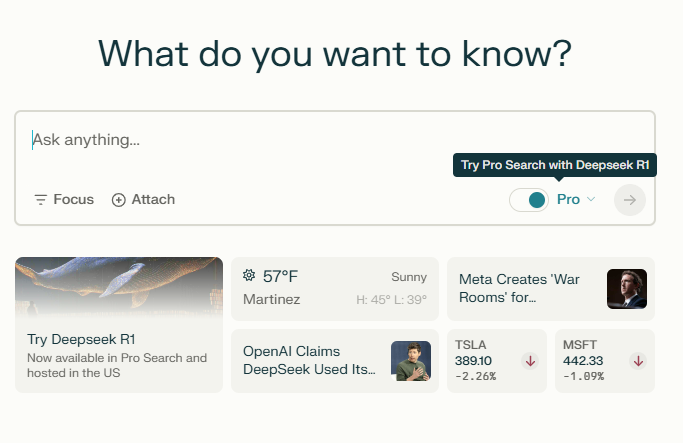 My favorite AI chatbot/search (for now)
Can be anonymous
Free or paid version
Data is up-to-date
Answers are backed by citations 
Iphone and Android apps
Britannica AI Chatbot
https://www.britannica.com/chatbot
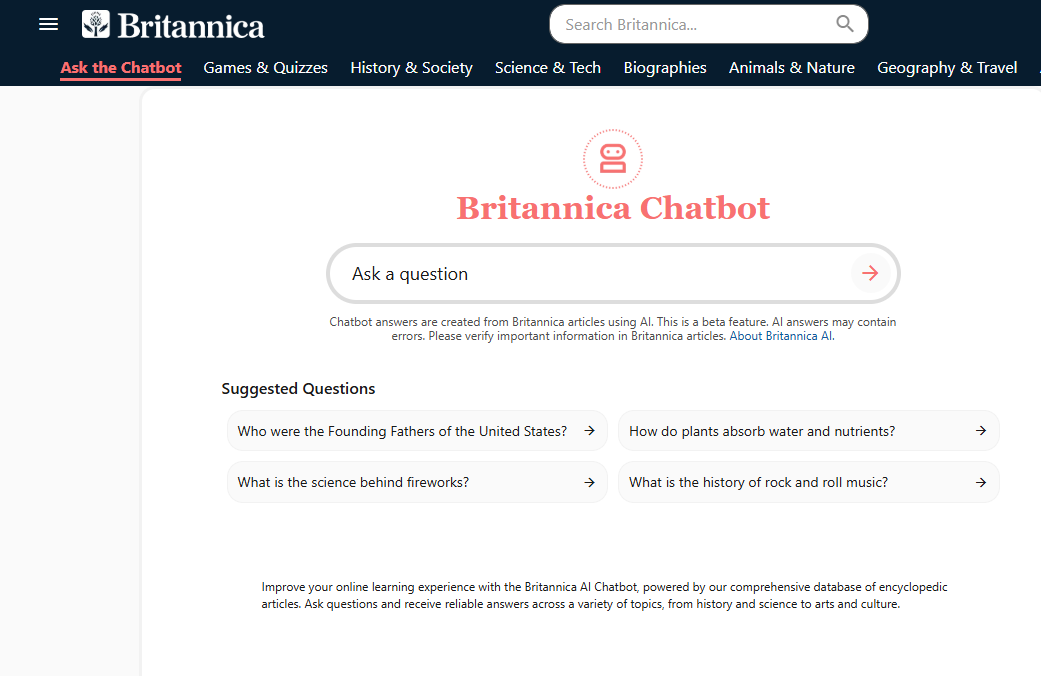 1-800-CHATGPT, you can now talk with the AI assistant.
https://www.makeuseof.com/access-chatgpt-1800chatgpt/
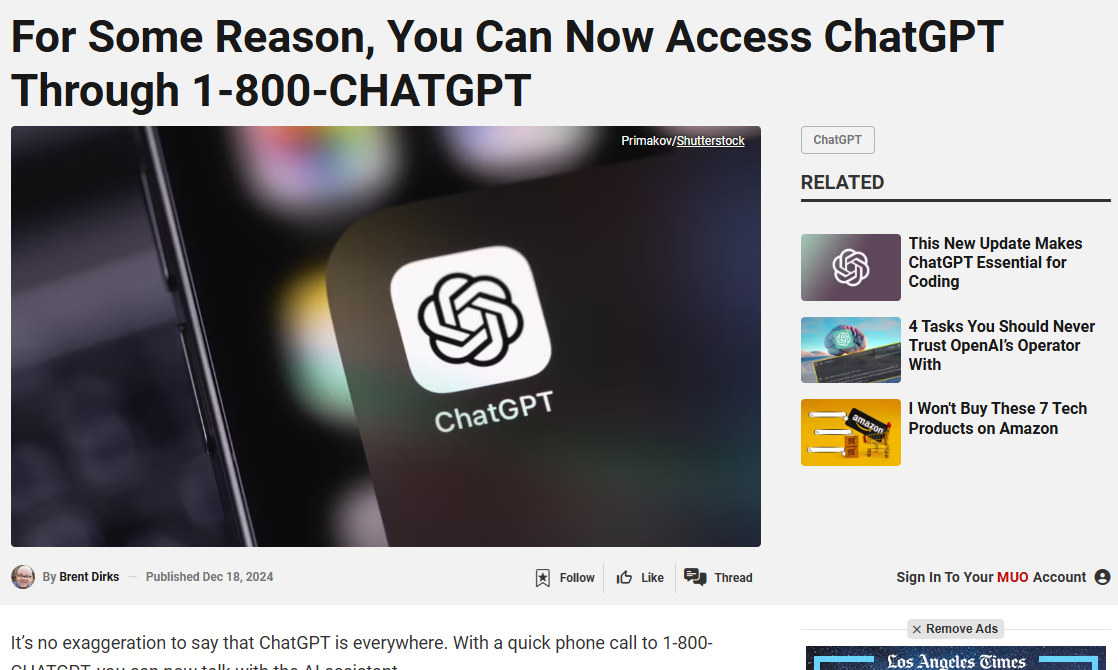 Every AI Copyright Lawsuit in the US, Visualized | WIREDhttps://www.wired.com/story/ai-copyright-case-tracker/
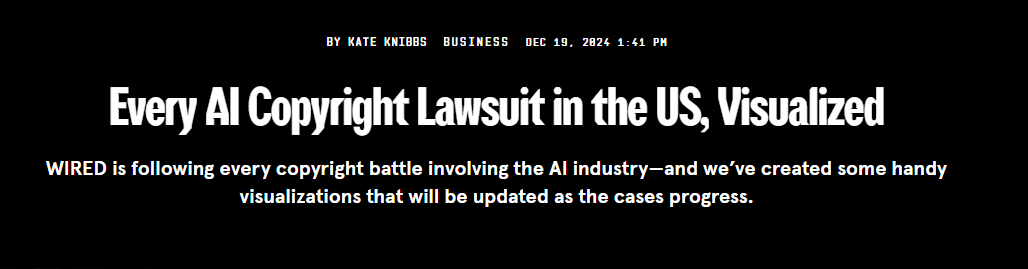 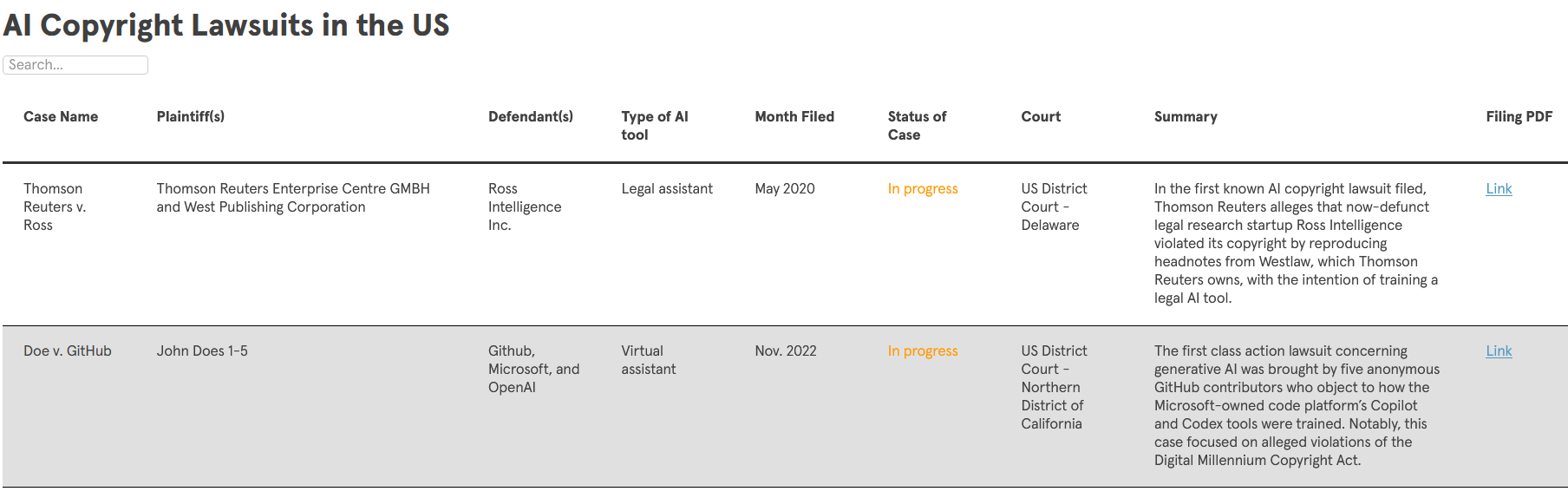 ETO AGORAhttps://agora.eto.tech/
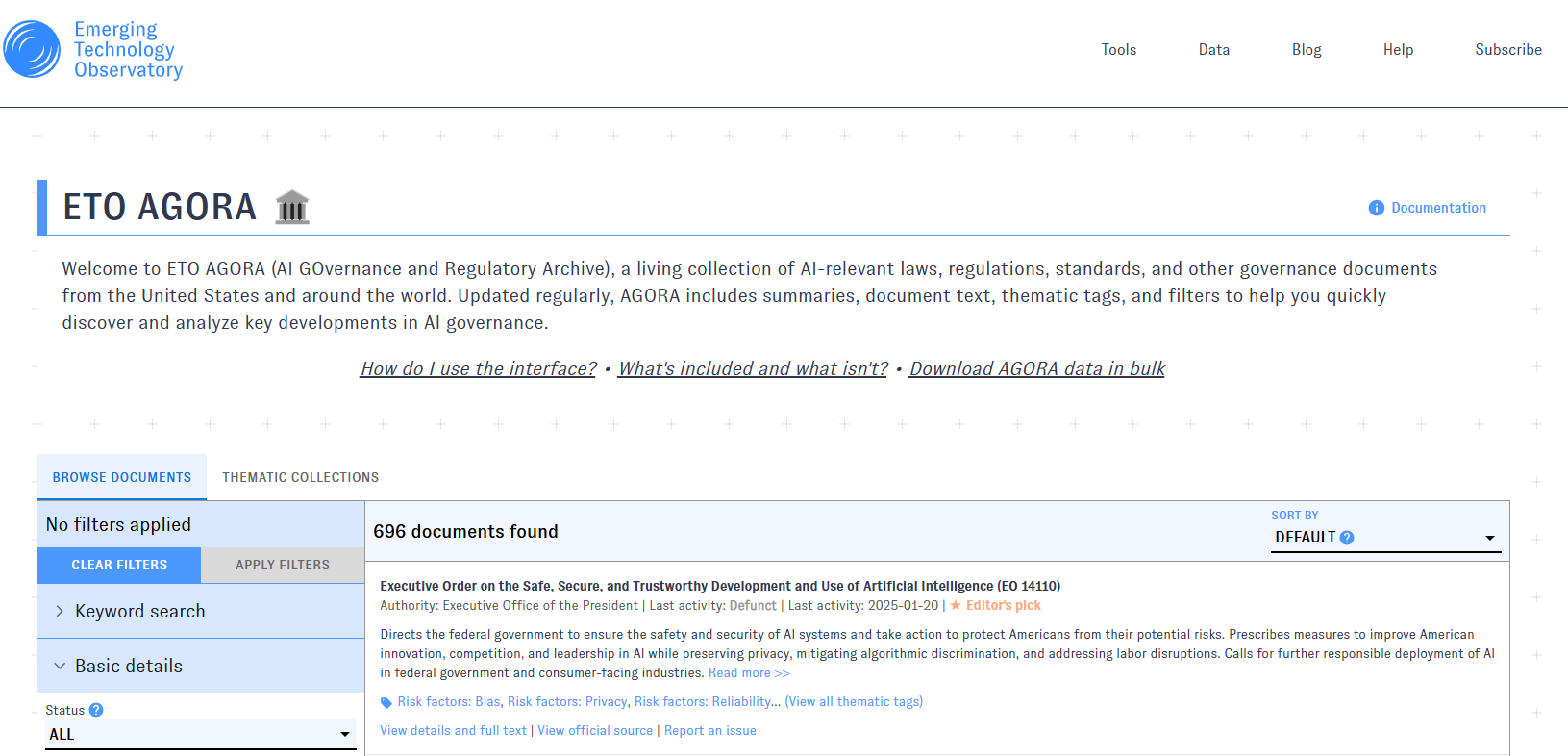 incognihttps://incogni.com/ 
Control your online presence - Data Privacy
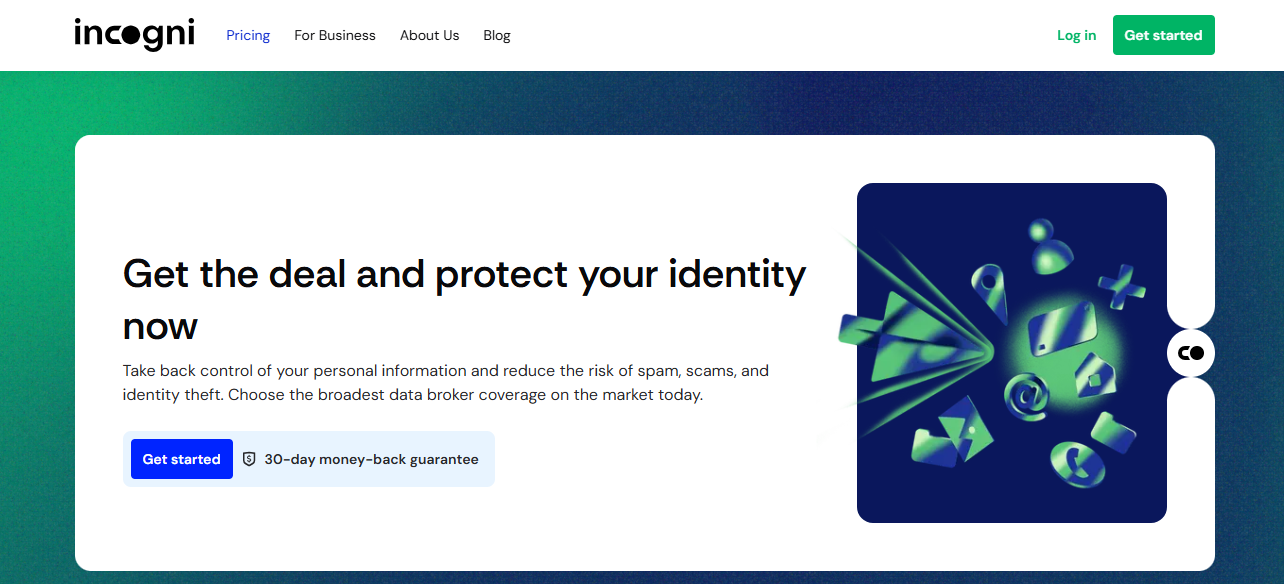 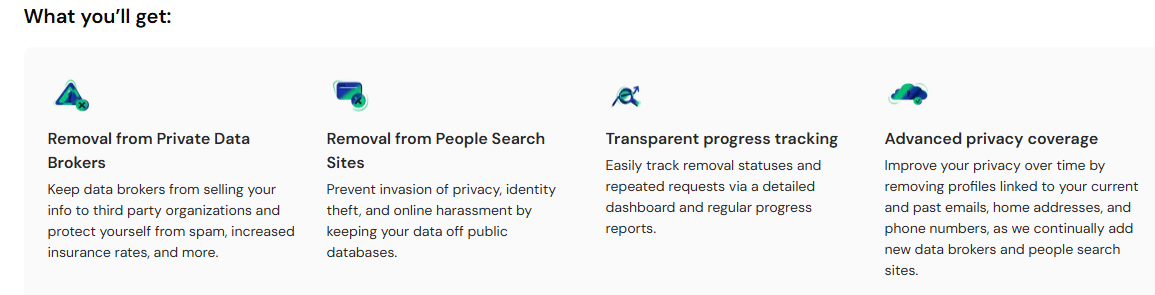 Newsbanghttps://www.newsbang.com/
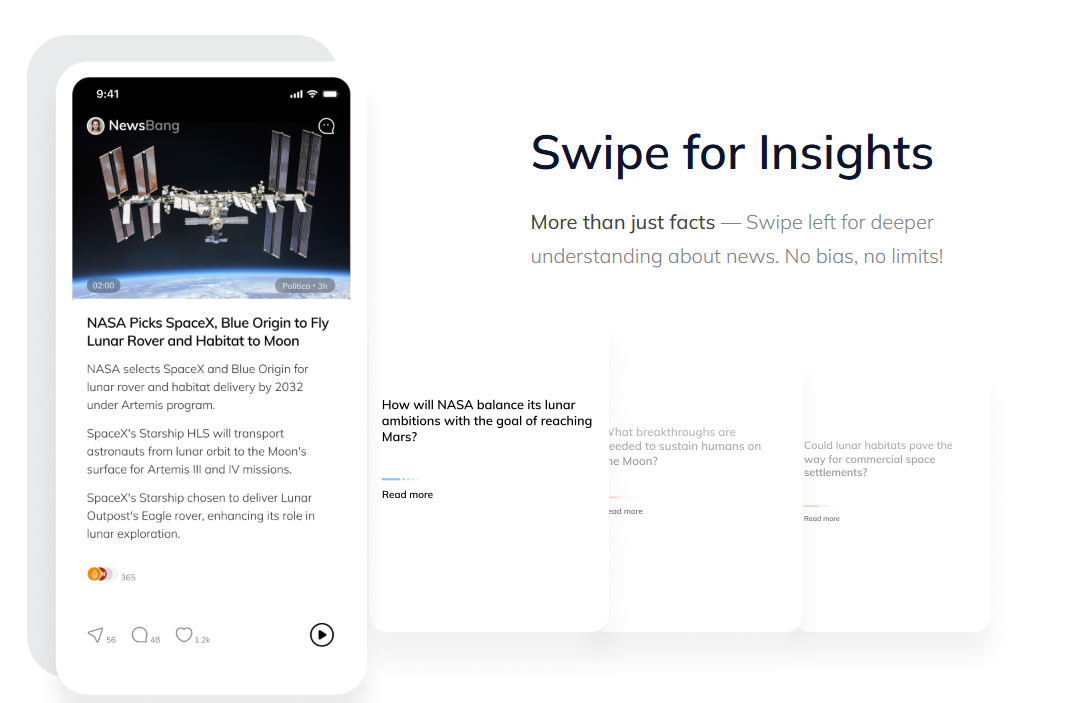 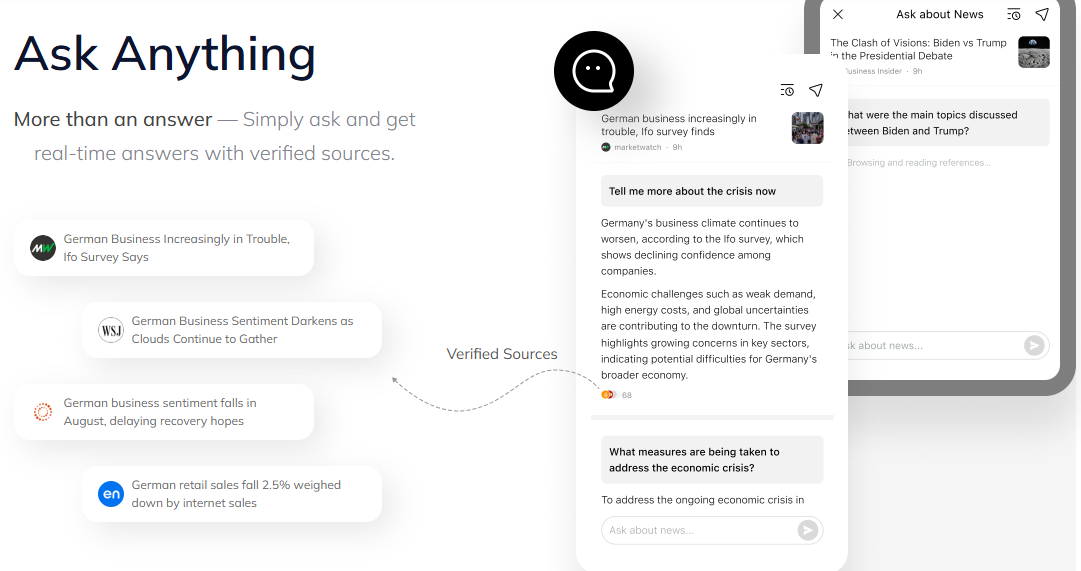 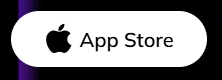 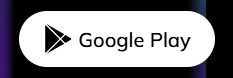 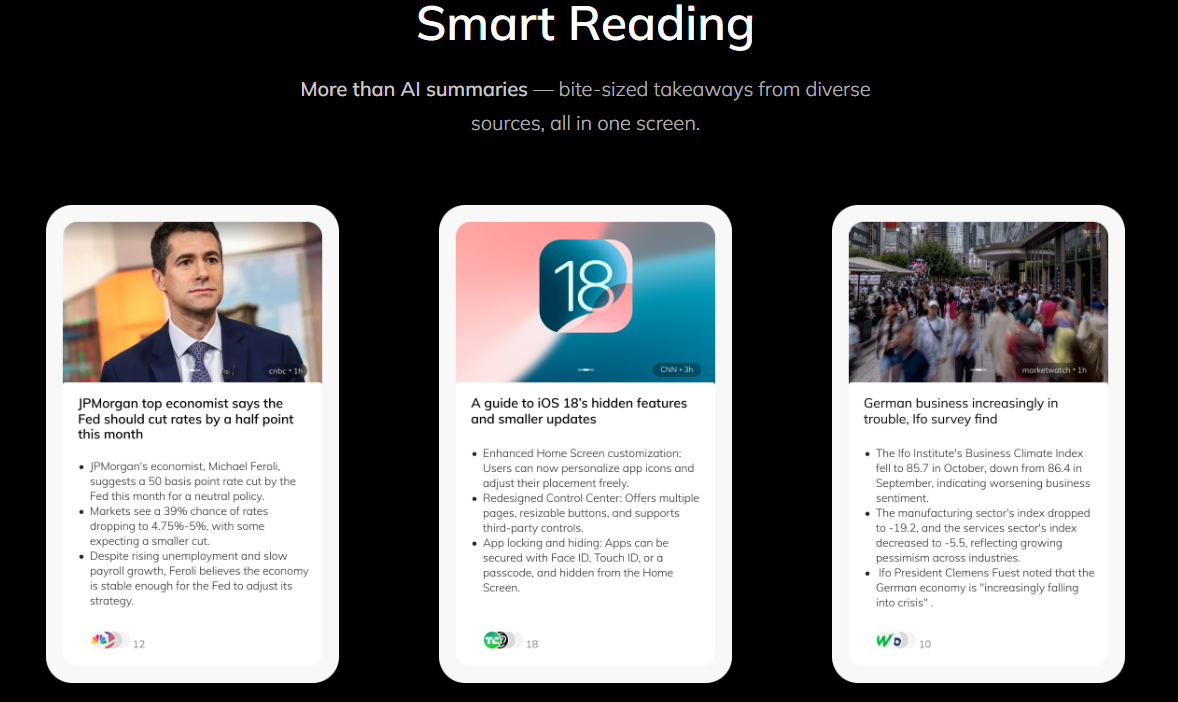 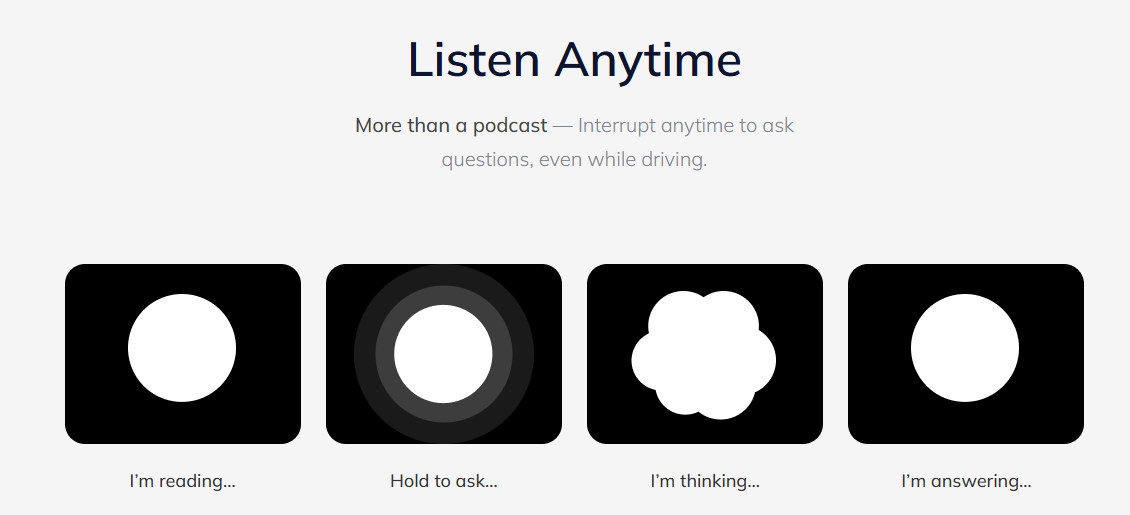 You.comhttps://you.com
AI Chat, advanced research, visual images & infographics, writing, and much more
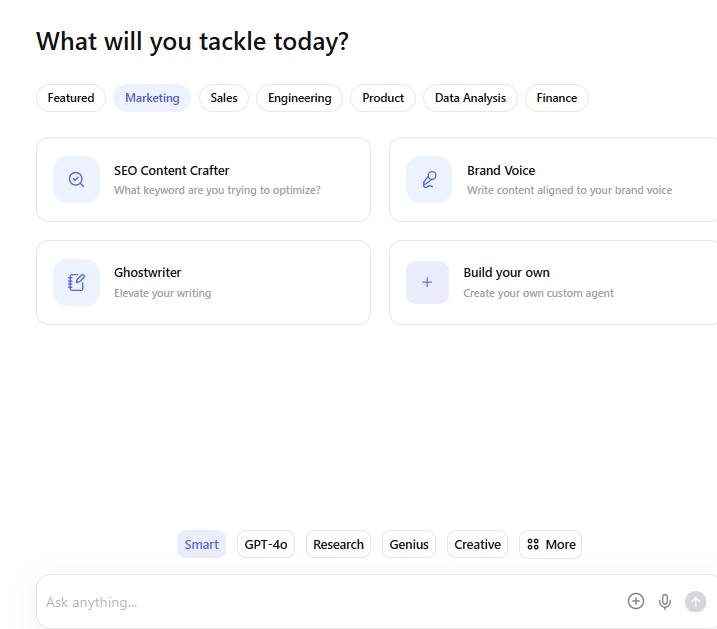 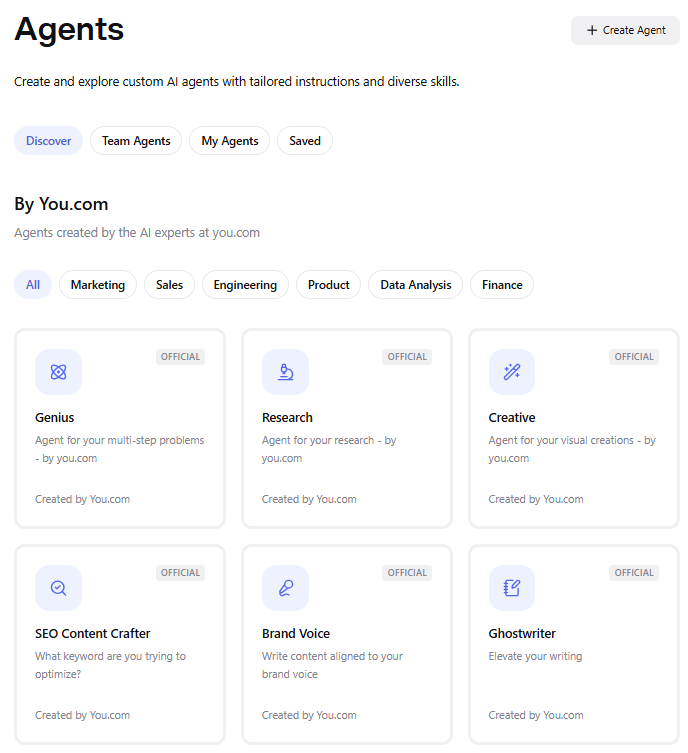 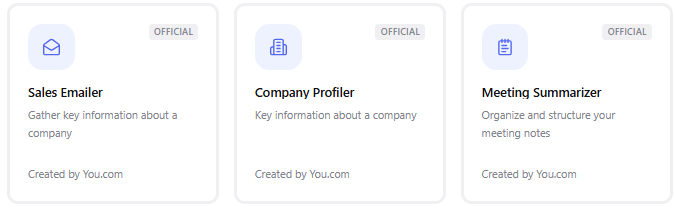 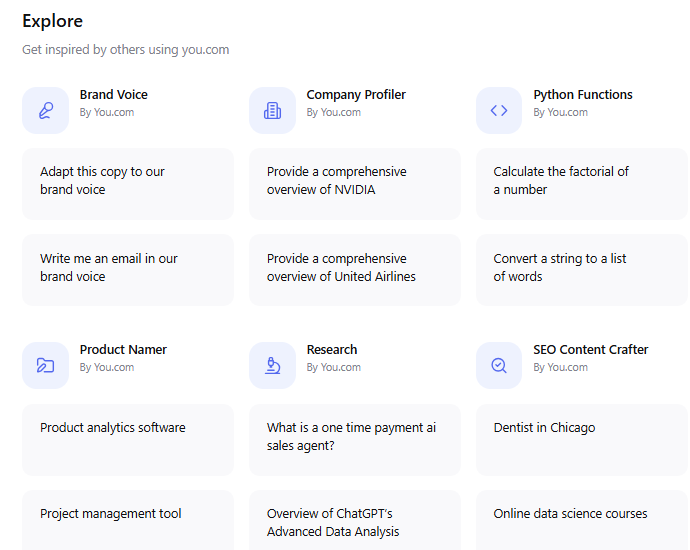 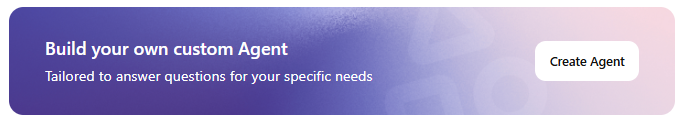 AI detection sites and apps
Recommended by Univ North Carolina (https://services.help.charlotte.edu/TDClient/33/Portal/KB/ArticleDet?ID=2787 )
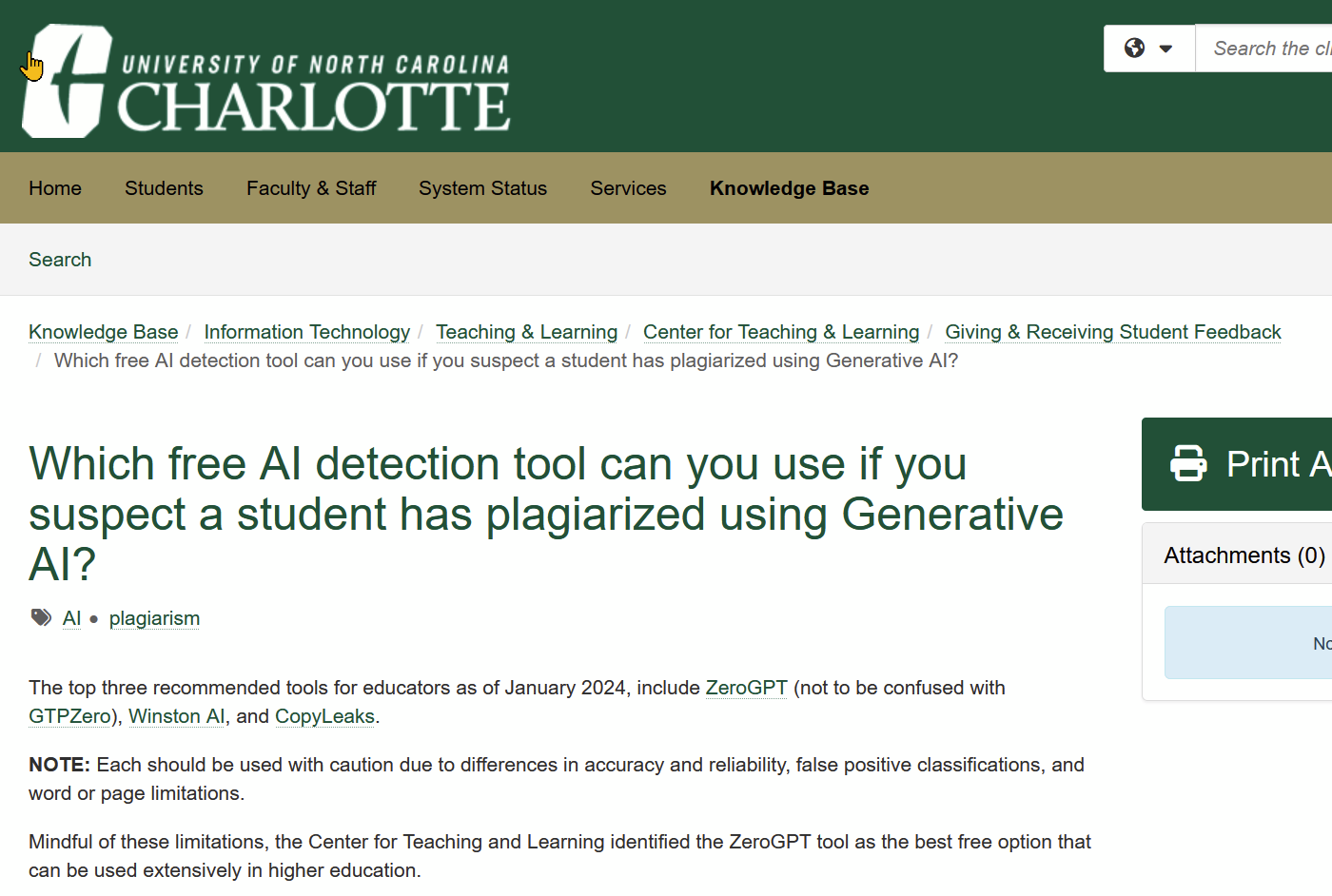 ZeroGPThttps://www.zerogpt.com/ (best, but see pros/cons)
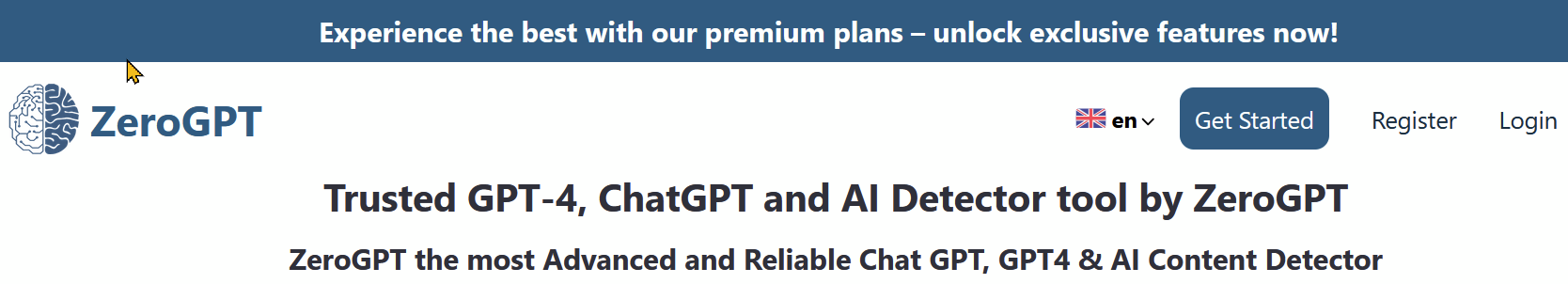 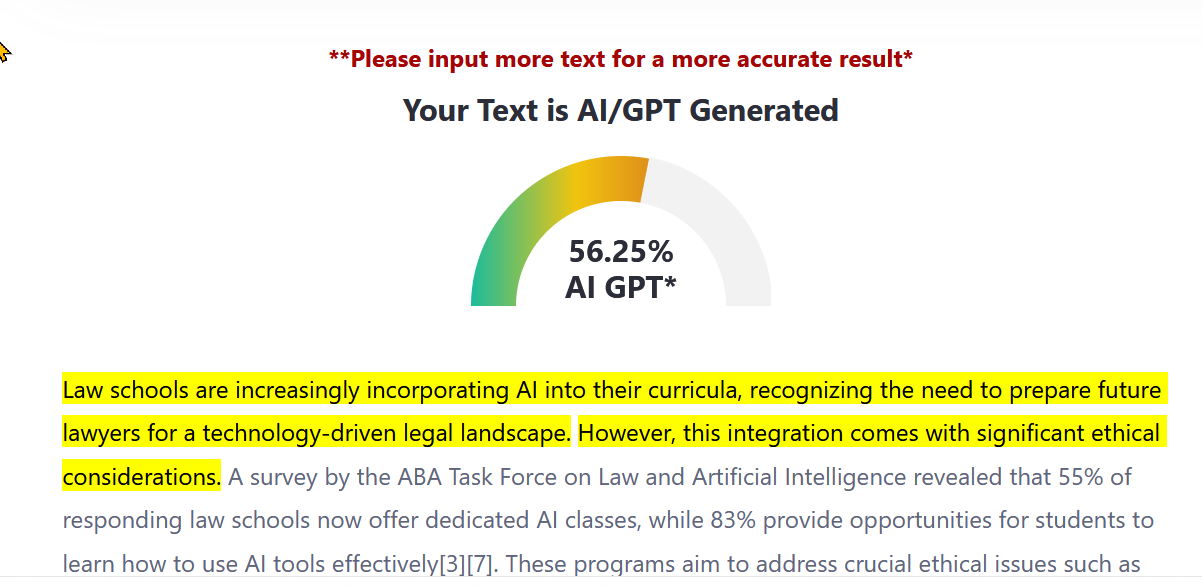 Zero GPT
Cons:·         Mixed accuracy and reliability: 20% margin of error for false positives (i.e. false accusations of plagiarism)
Pros:
Developed for academic settings,
Free version available,
Probability report,
Highlights suspected text,
Batch-file uploads (no limit),
Chrome Extension
Grammarly AI Detectorhttps://www.grammarly.com/ai-detector
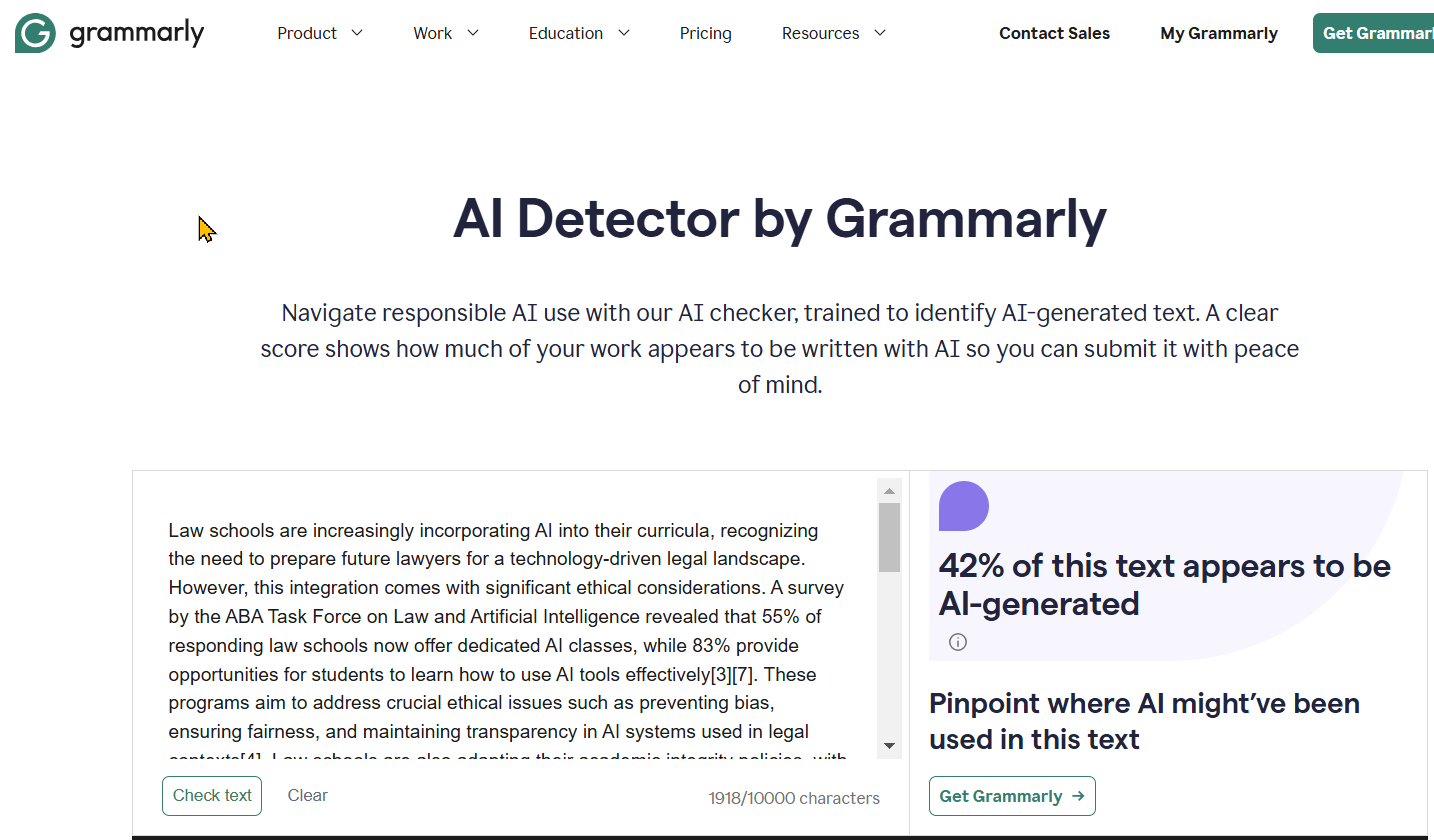 Scribbrhttps://www.scribbr.com/ai-detector/
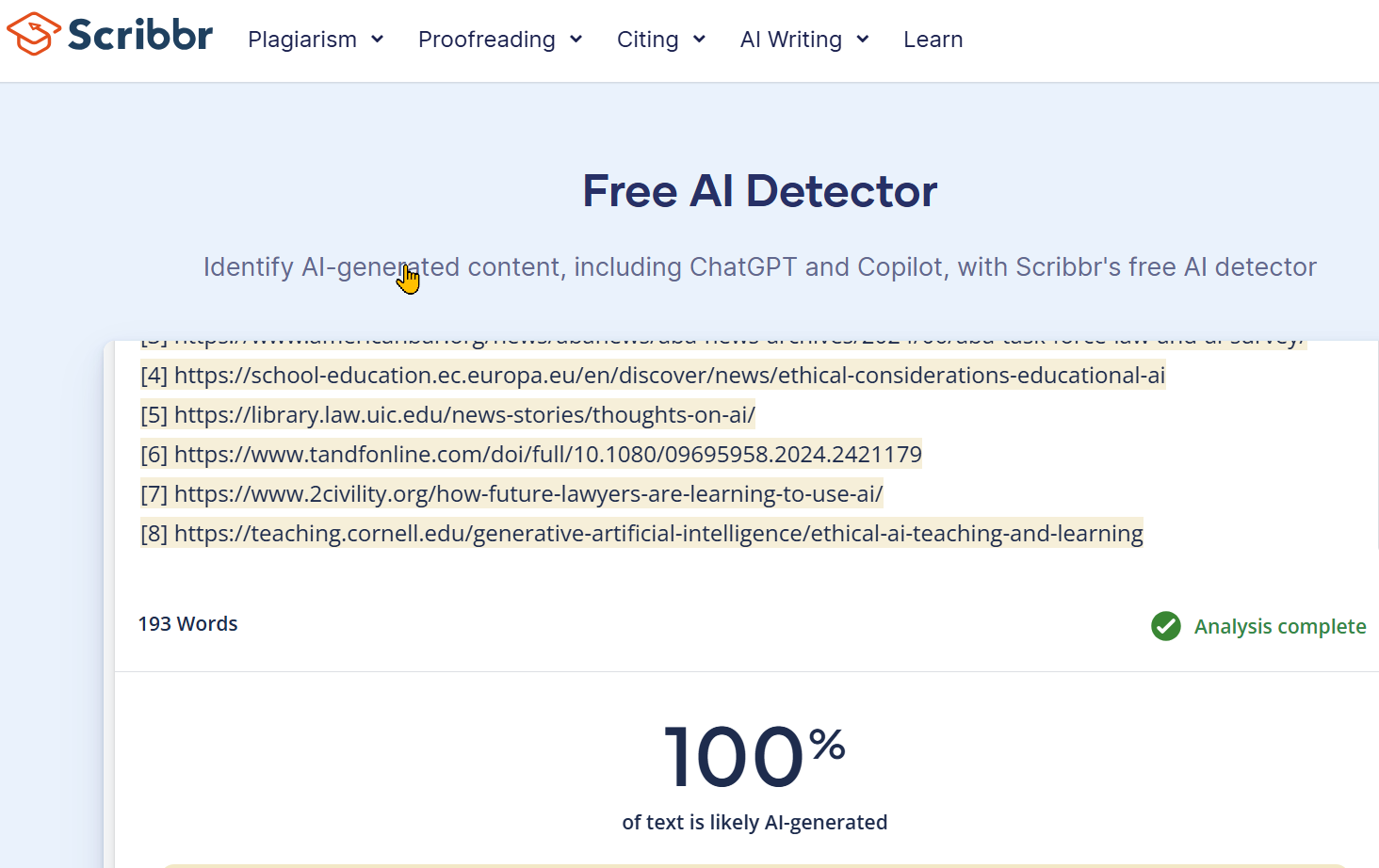 QuillBothttps://quillbot.com/ai-content-detector
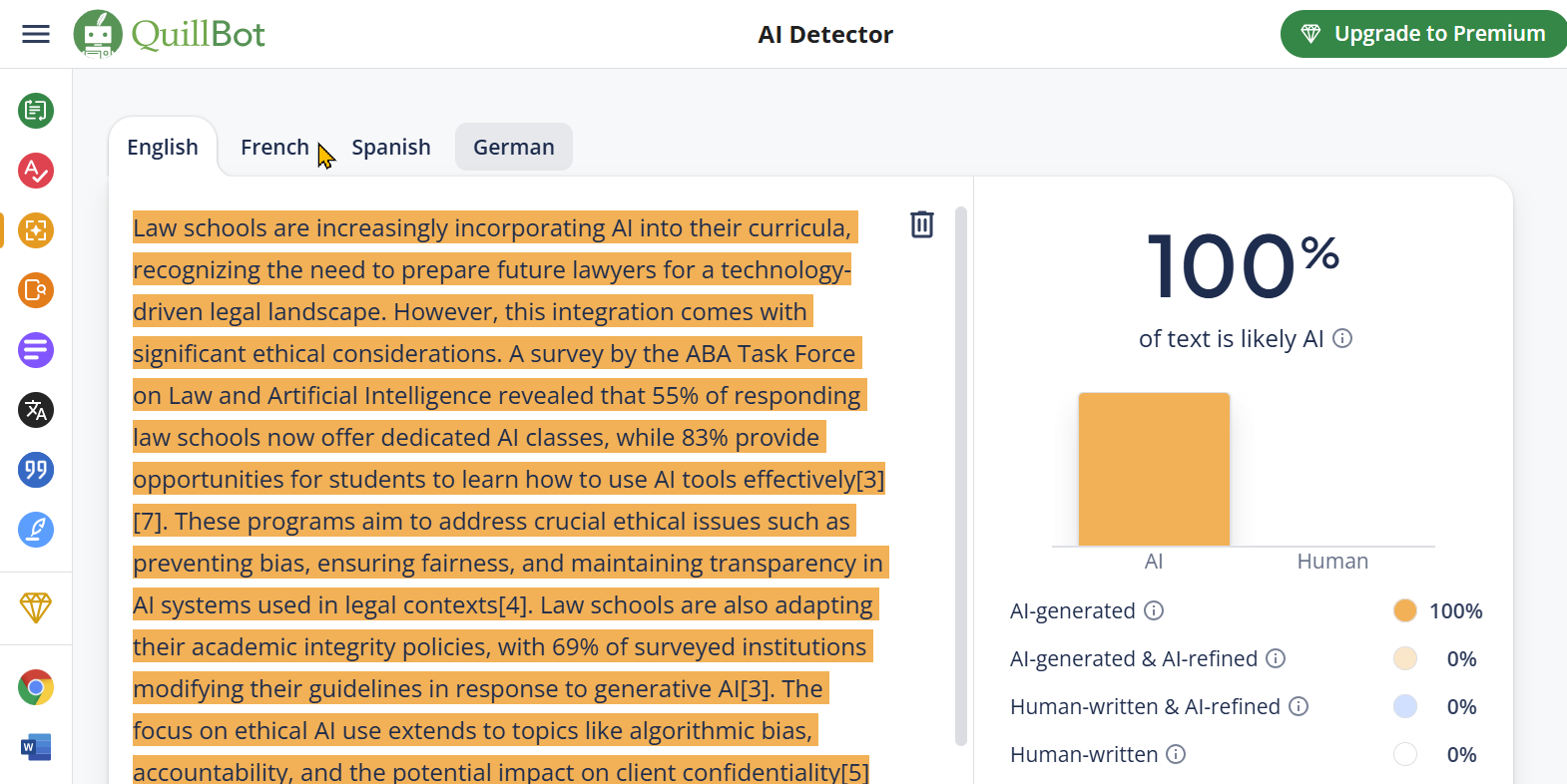 winston aihttps://gowinston.ai/
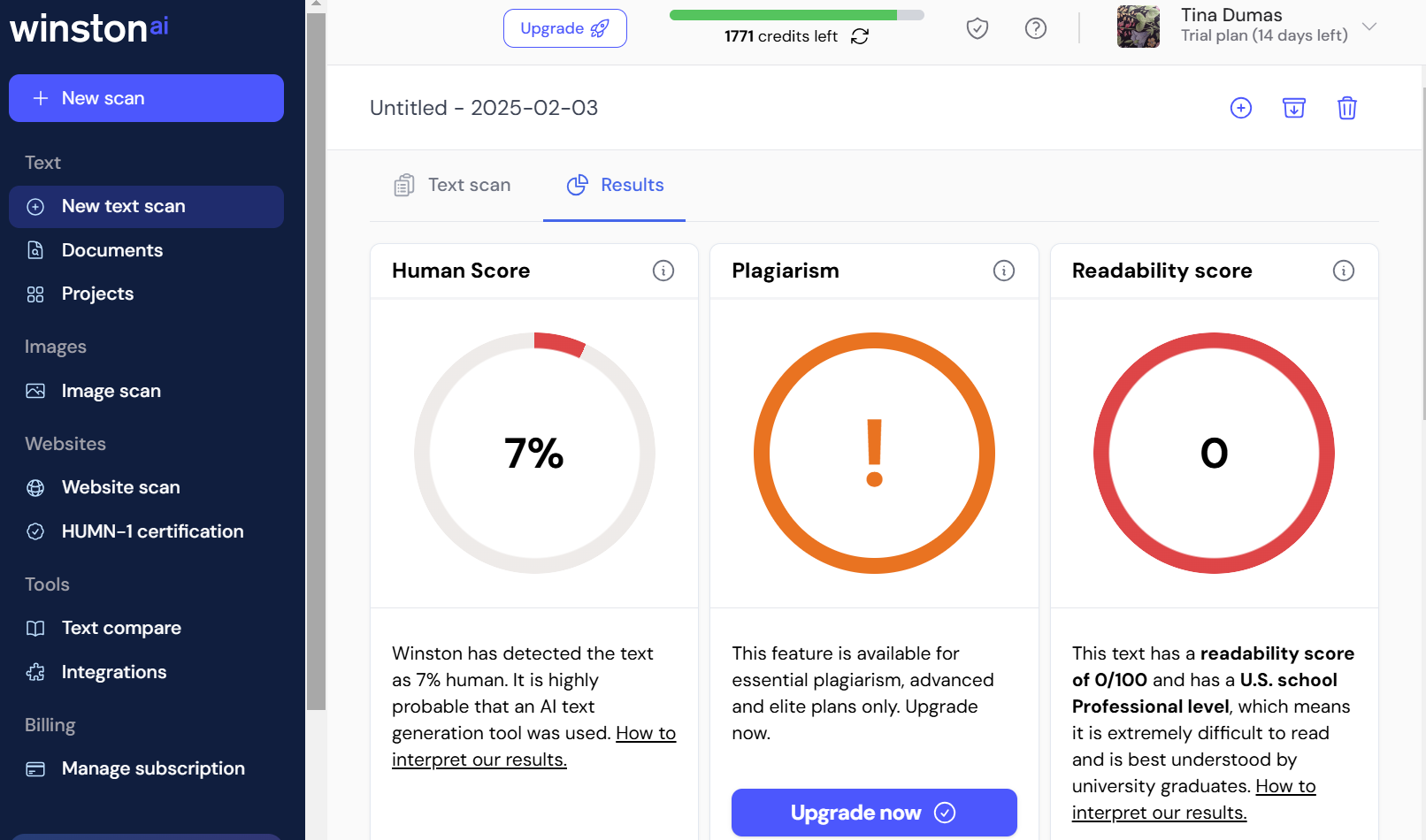 AI Detector by Copyleakshttps://copyleaks.com/ai-content-detector
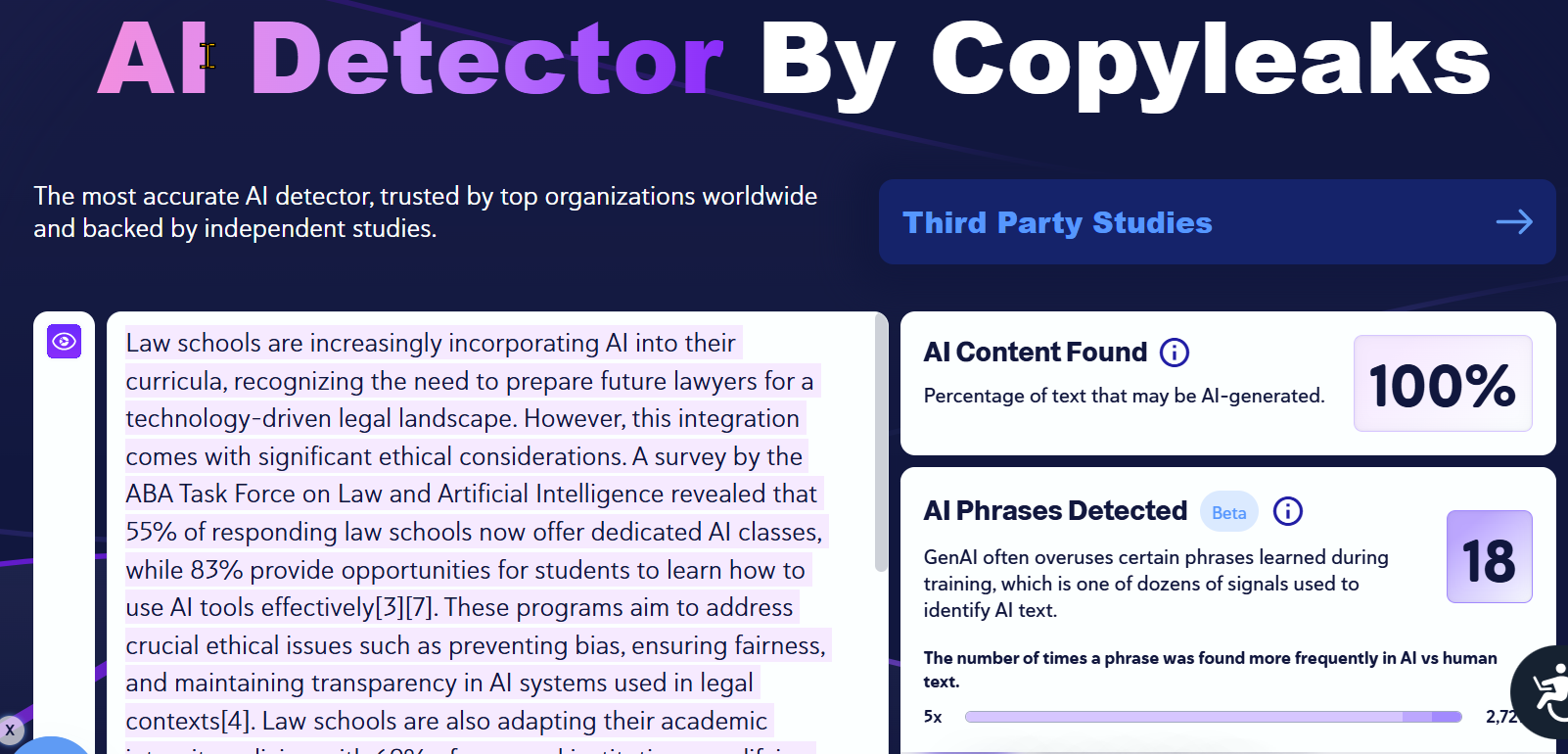 Cool AI Tools
NotebookLMhttps://notebooklm.google.com/
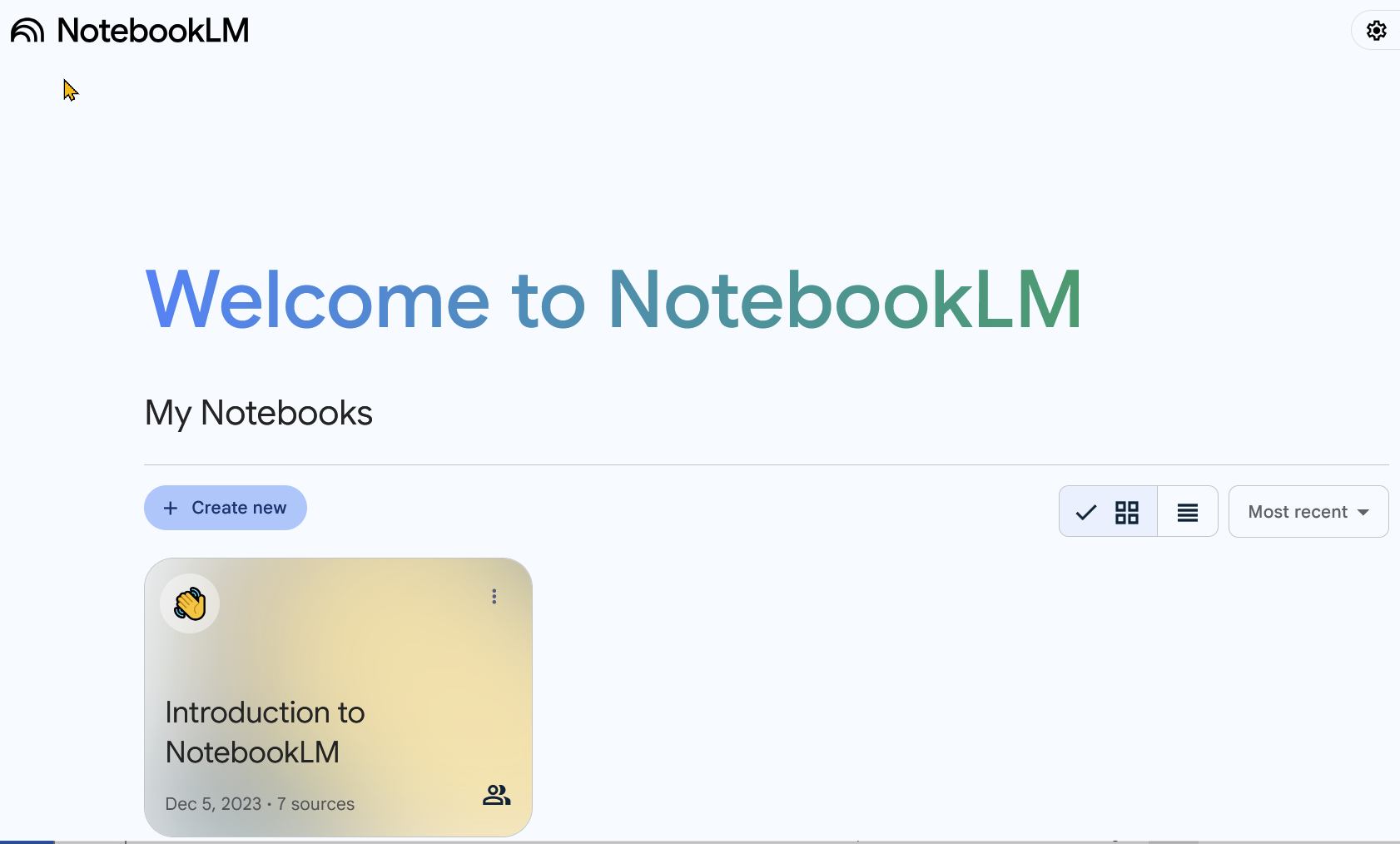 Wondercraft.aihttps://www.wondercraft.ai/
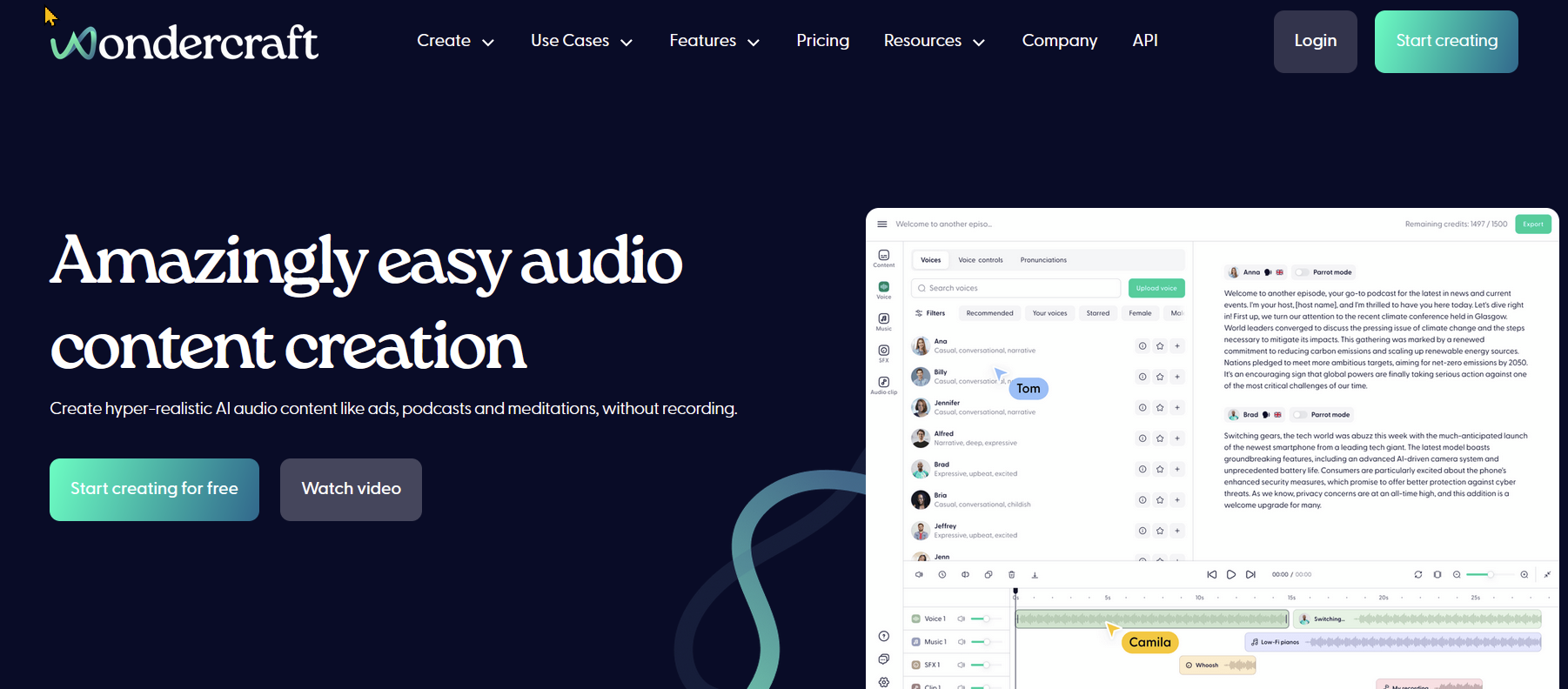 Noizhttps://noiz.io/
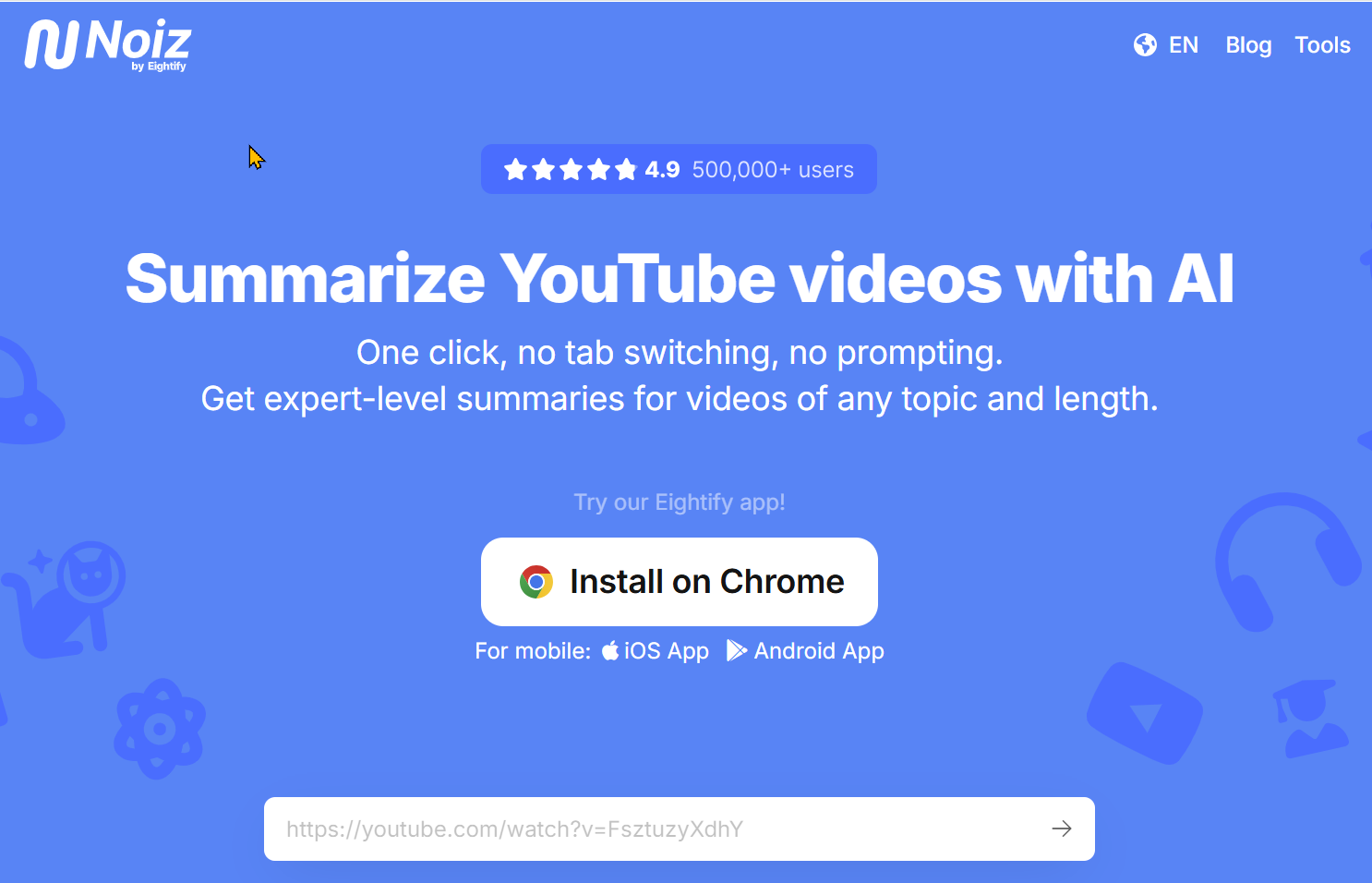 Brickshttps://www.thebricks.com/
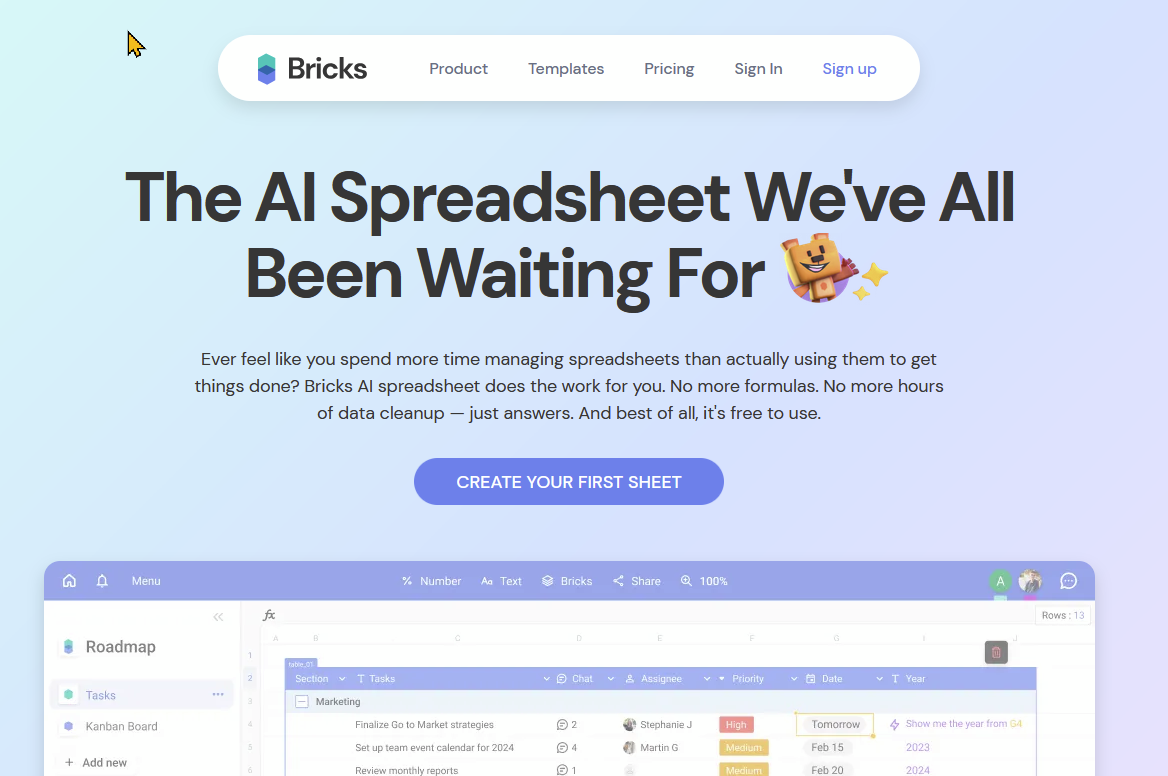 Slidesgohttps://slidesgo.com/ai-presentations
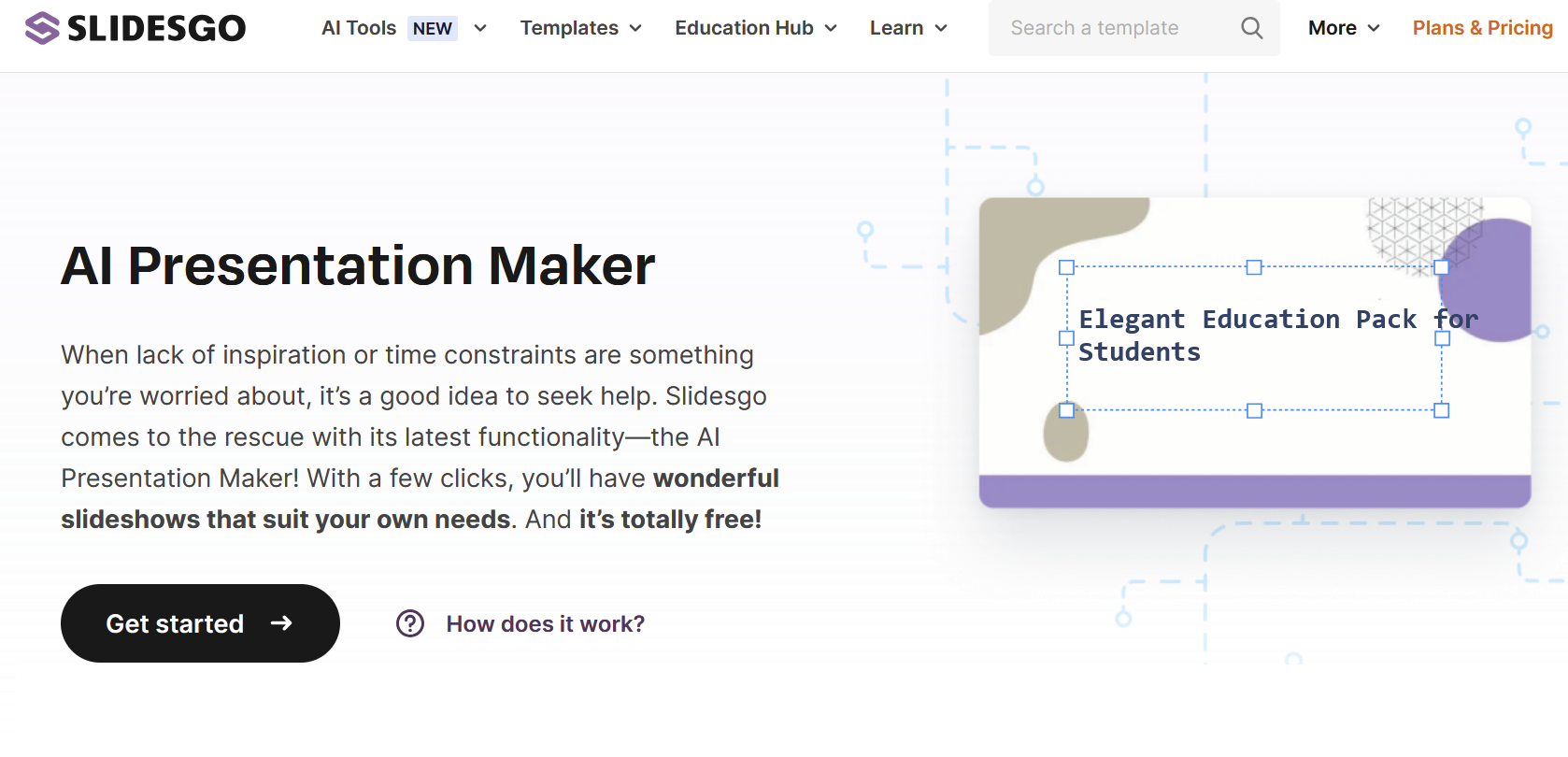 Beyond AI
OpenRSShttps://openrss.org/
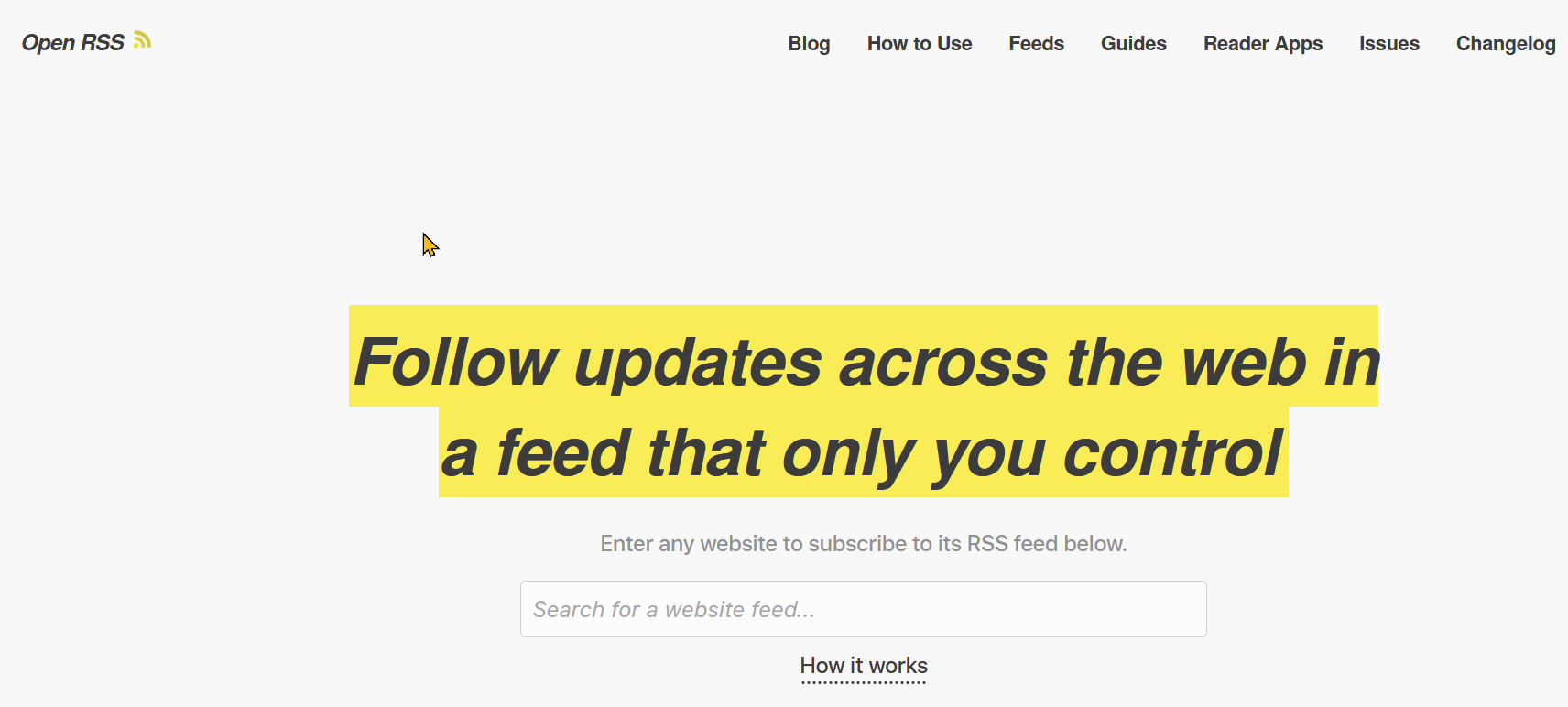 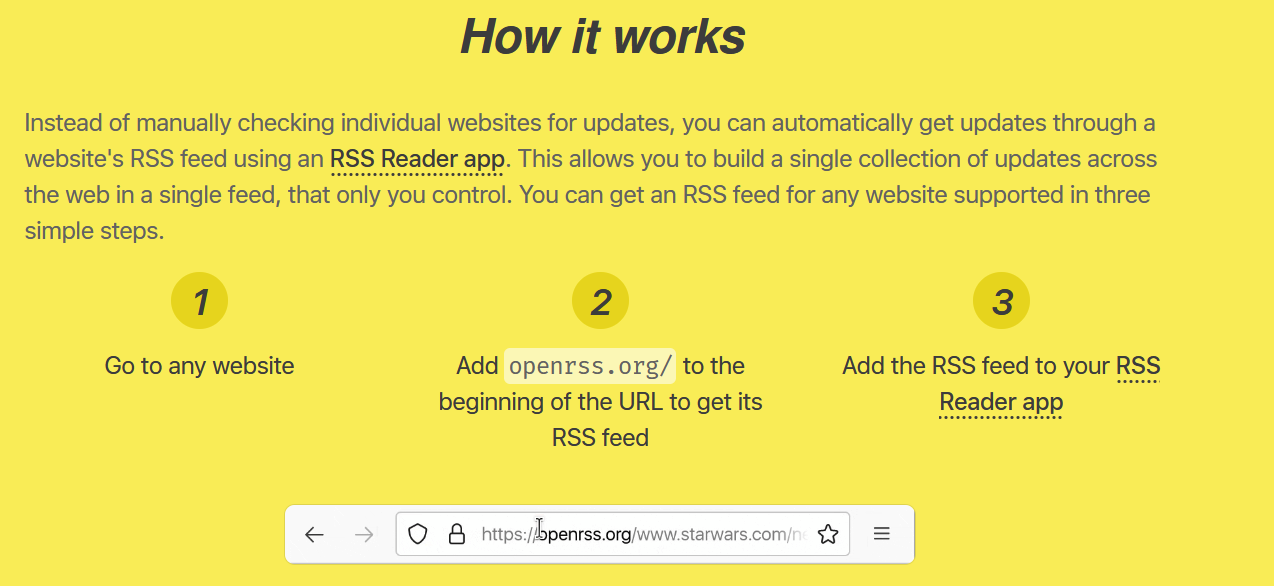 Keep up with Bluesky and Mastodon without an accounthttps://lifehacker.com/tech/bluesky-and-mastodon-rss-feed
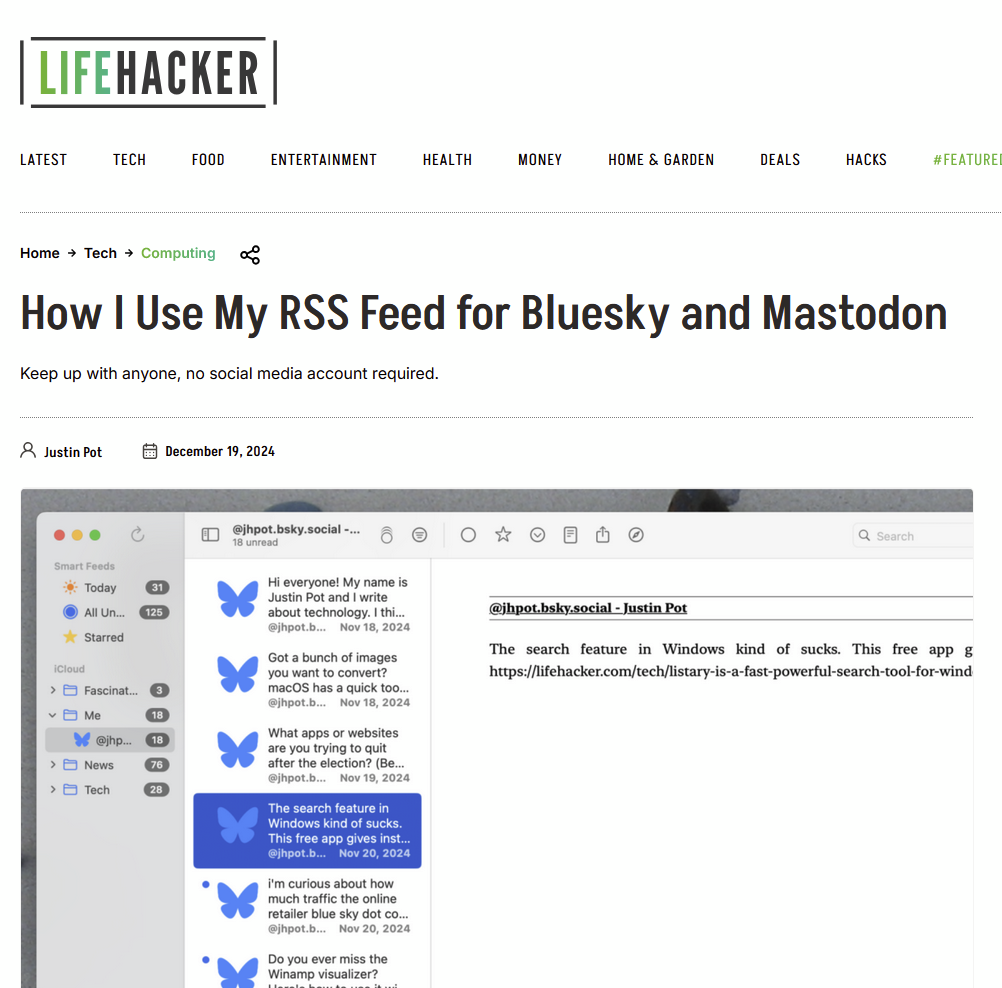 Instant Username Search https://instantusername.com/
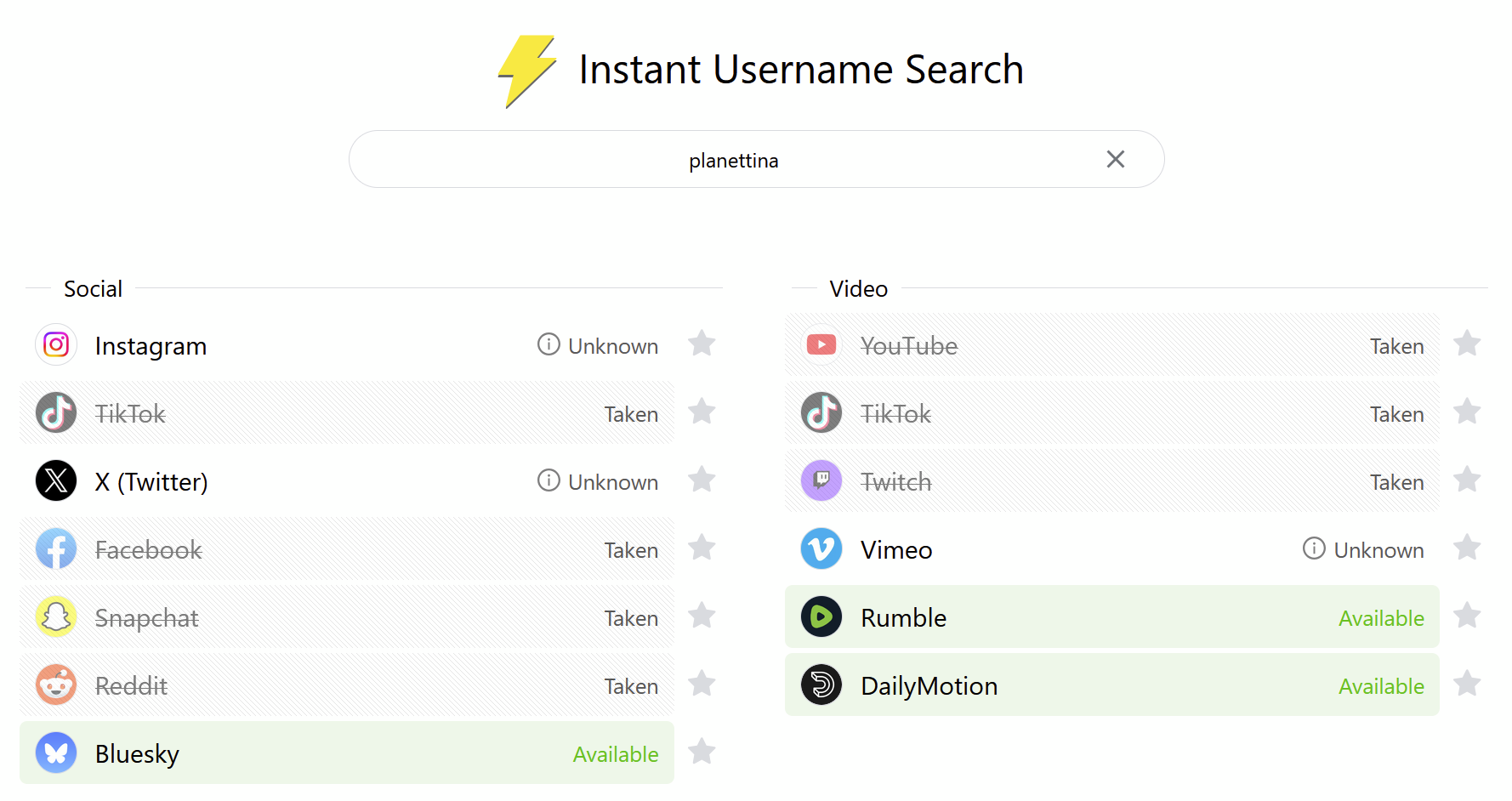 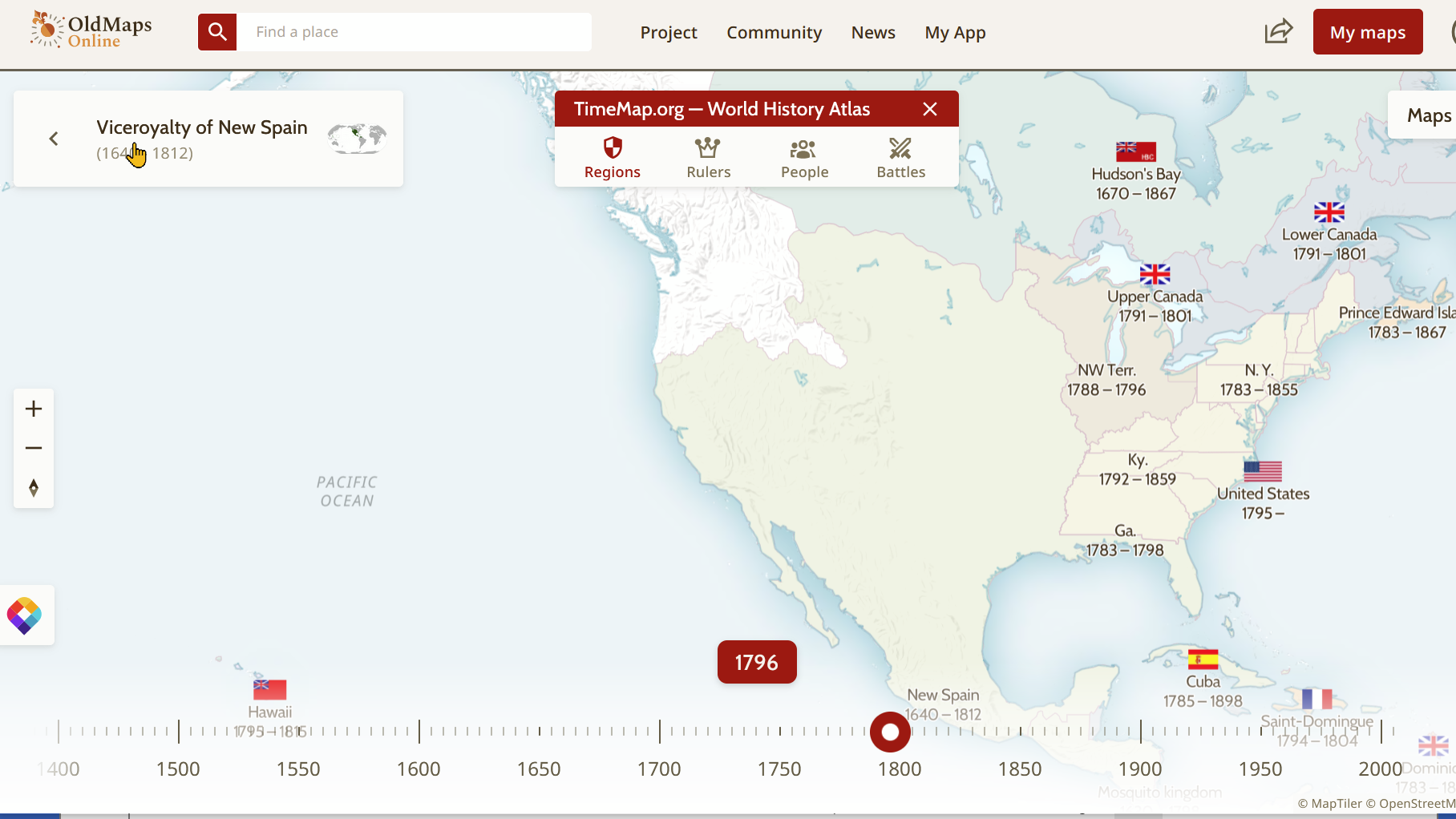 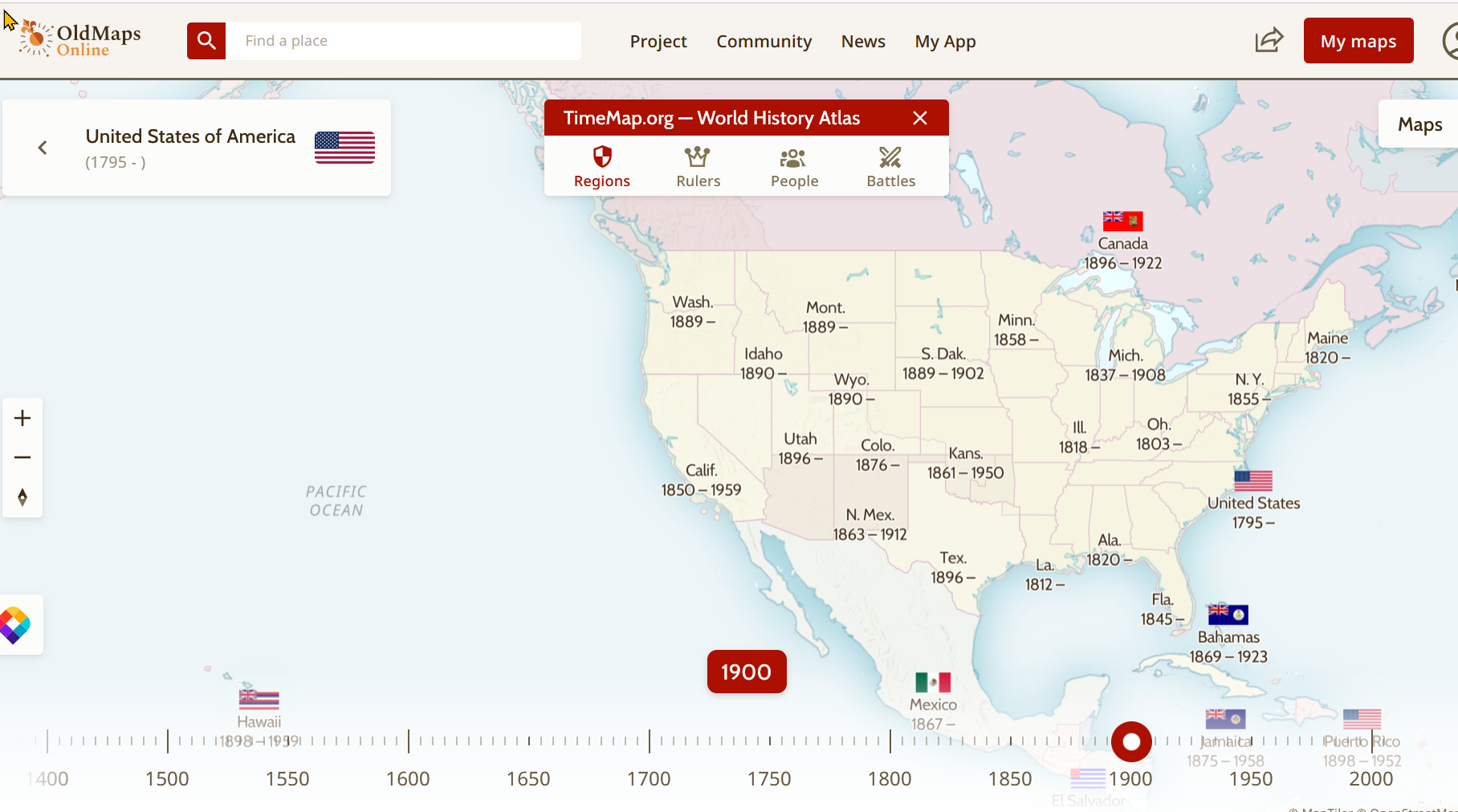 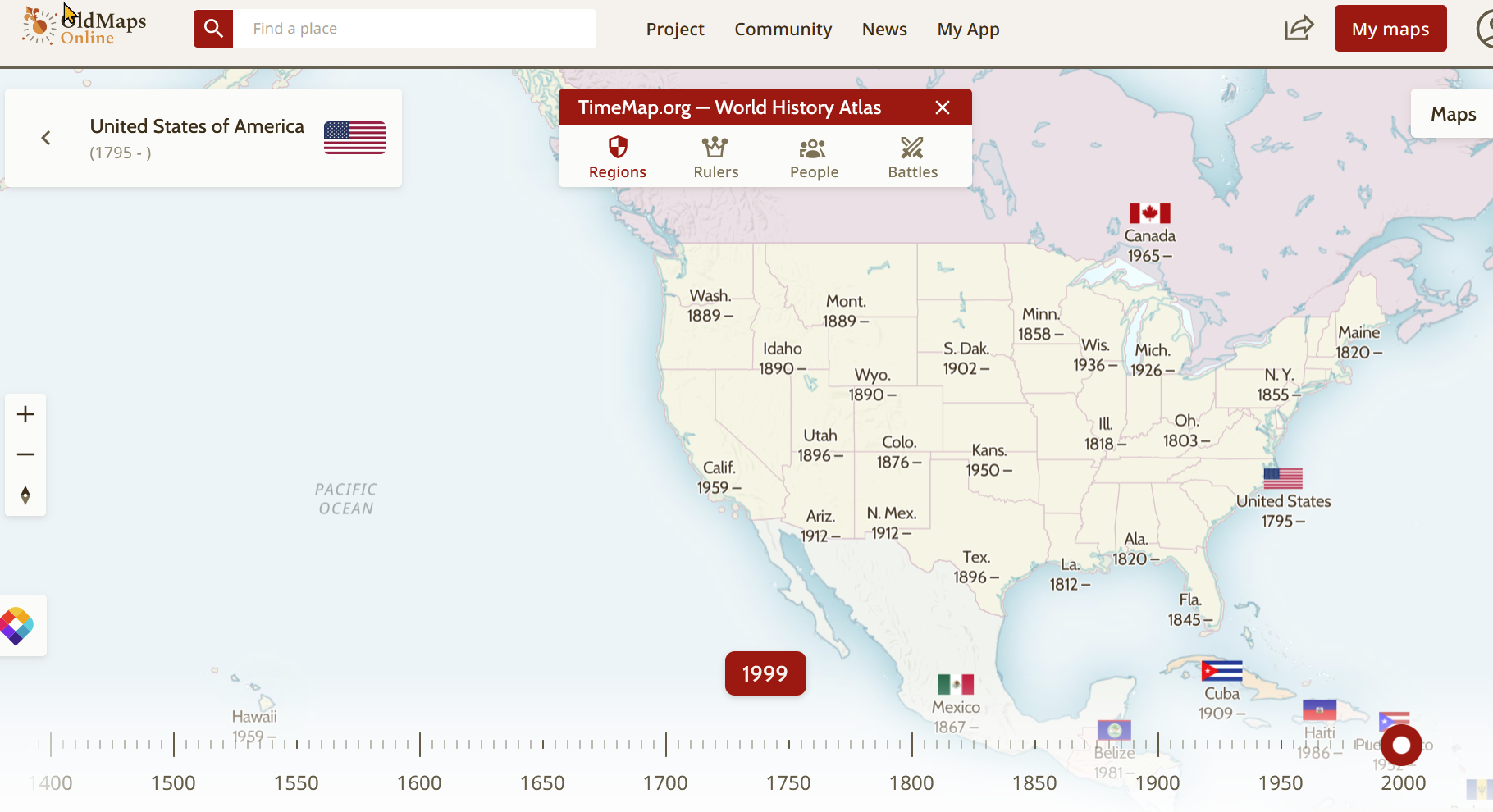 Federal Reserve Economic Data | FRED | St. Louis Fedhttps://fred.stlouisfed.org/
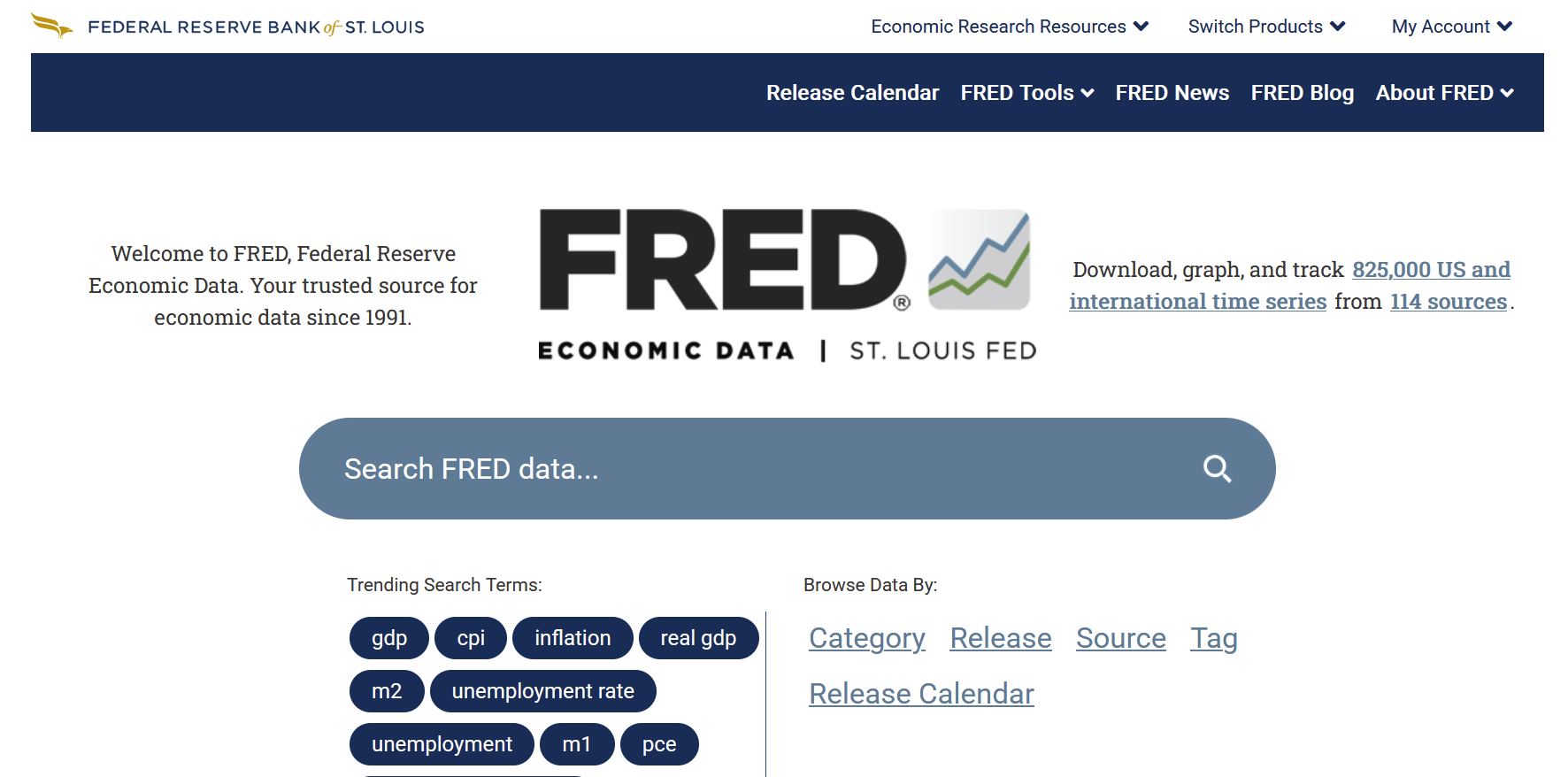 Thank you
Loyd Auerbach
loyd.auerbach@lexisnexis.com

Tina Dumas
tdumas@nossaman.com

www.tinyurl.com/SCALL30sites or www.bit.ly/SCALL30sites 
Passcode once on Hightail: SCALL
FREE PHOTO RESTORATION ONLINE
https://www.aiease.ai/photo-restoration/
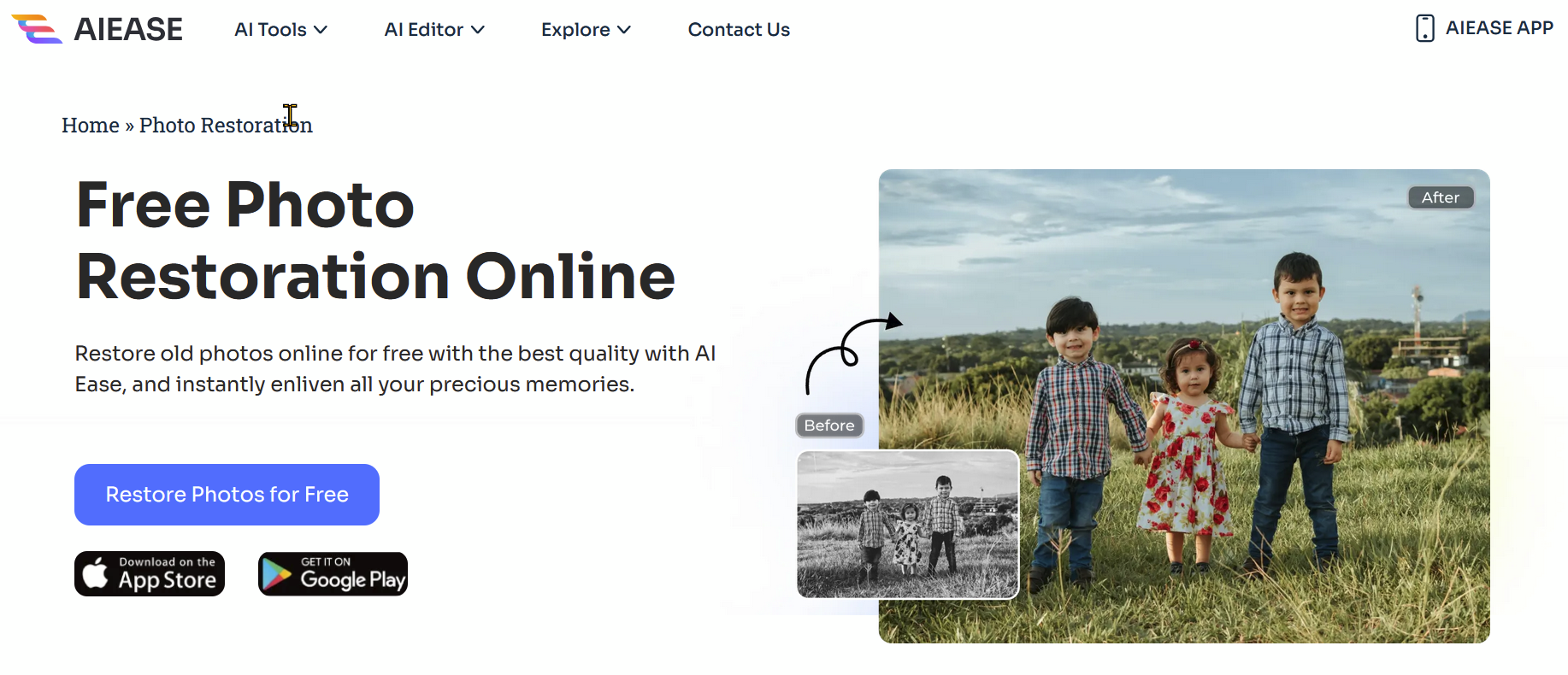 ReadPartner: AI News Automation & Summarization of Websites, Documents, Videos, Text and Articleshttps://readpartner.com/
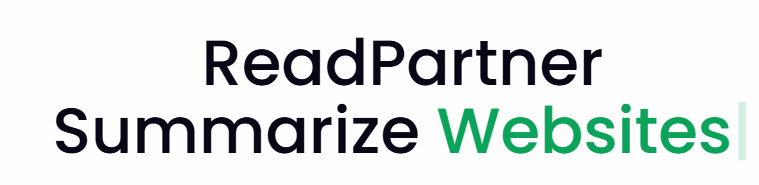 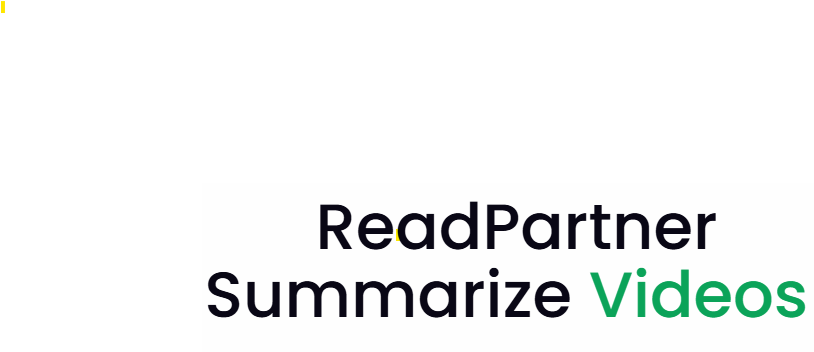 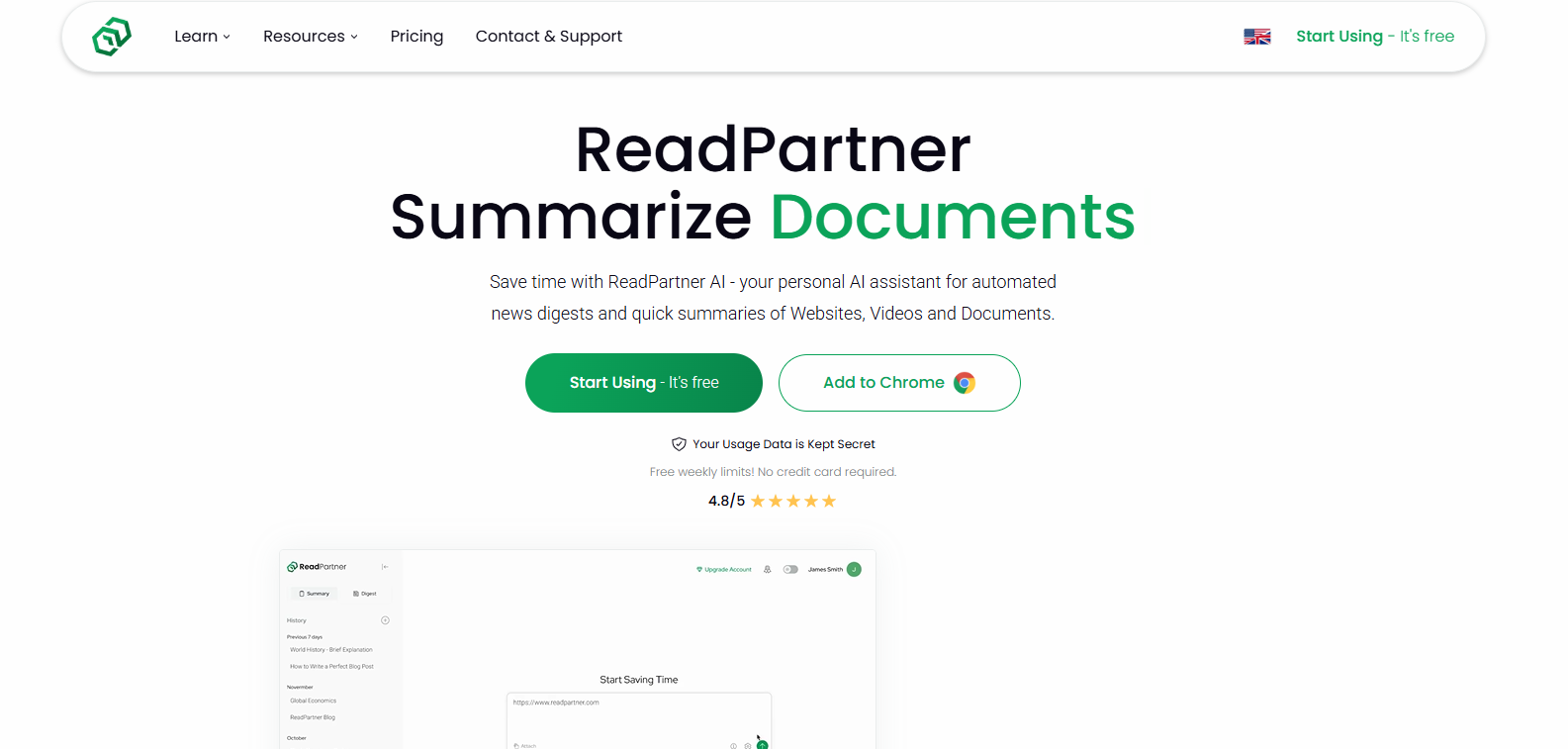 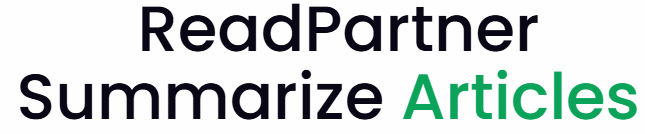 https://www.dupple.com/techpresso
E-newsletter - AI News with focus on tech
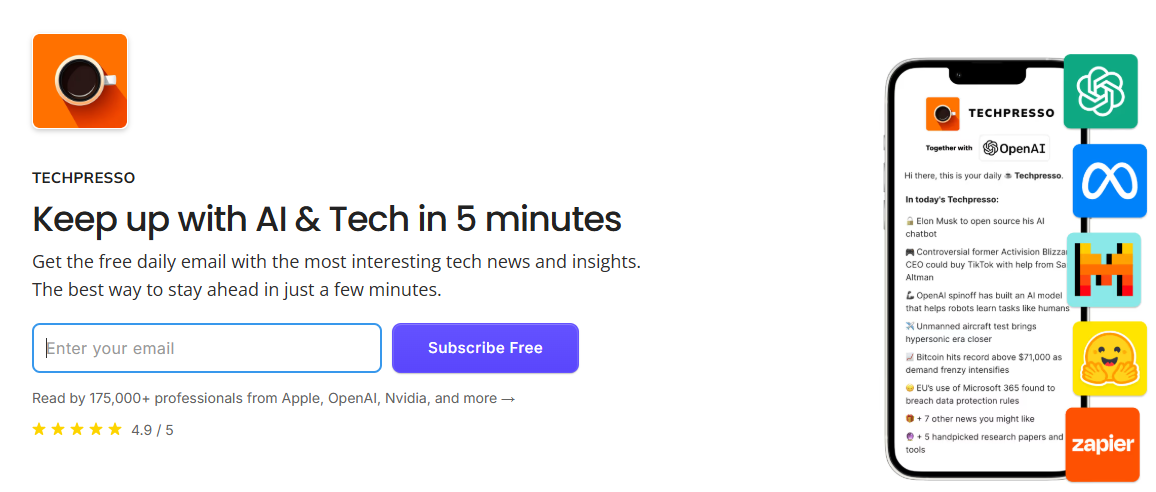 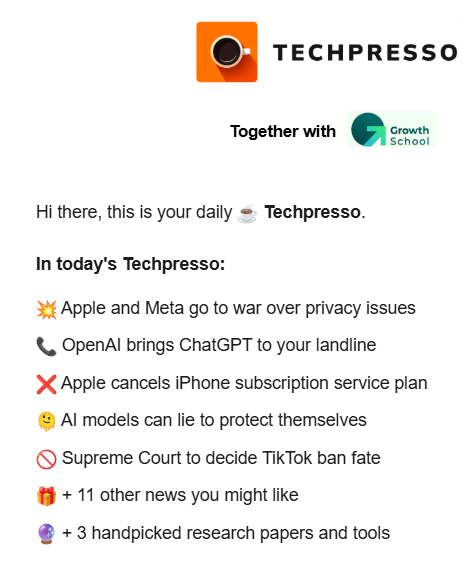 https://www.theaireport.ai/
E-newsletter
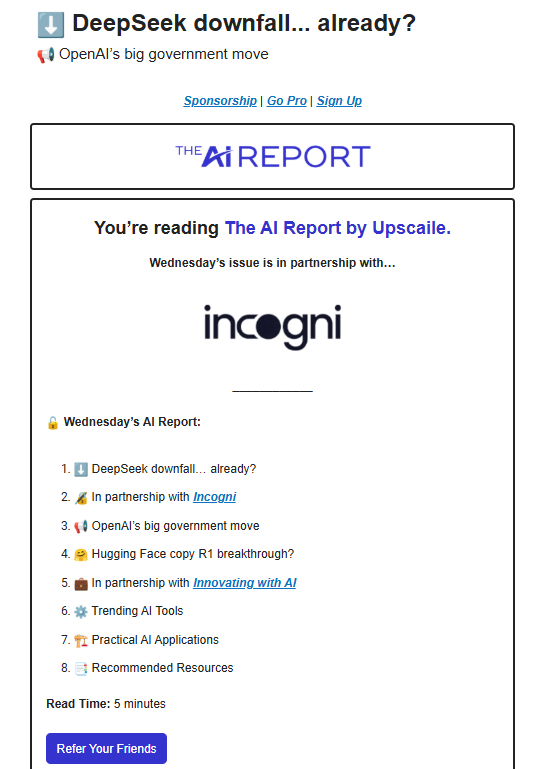 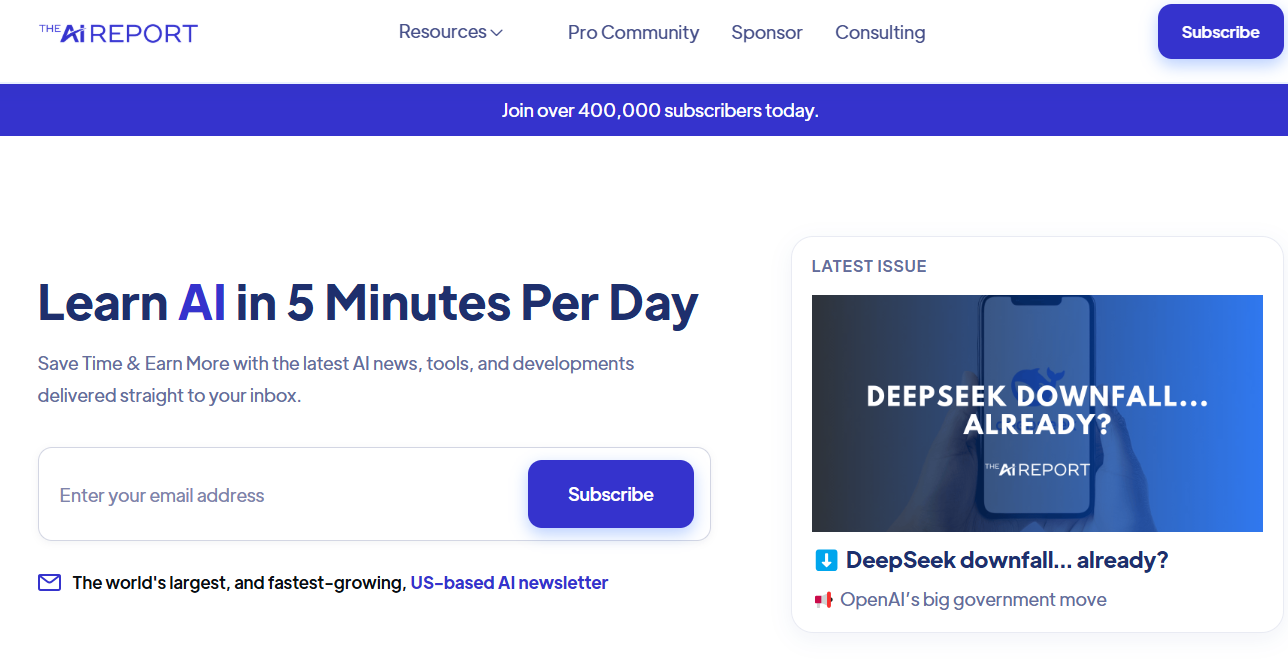 https://www.superpowerdaily.com/
E-newsletter: Superpower ChatGPT
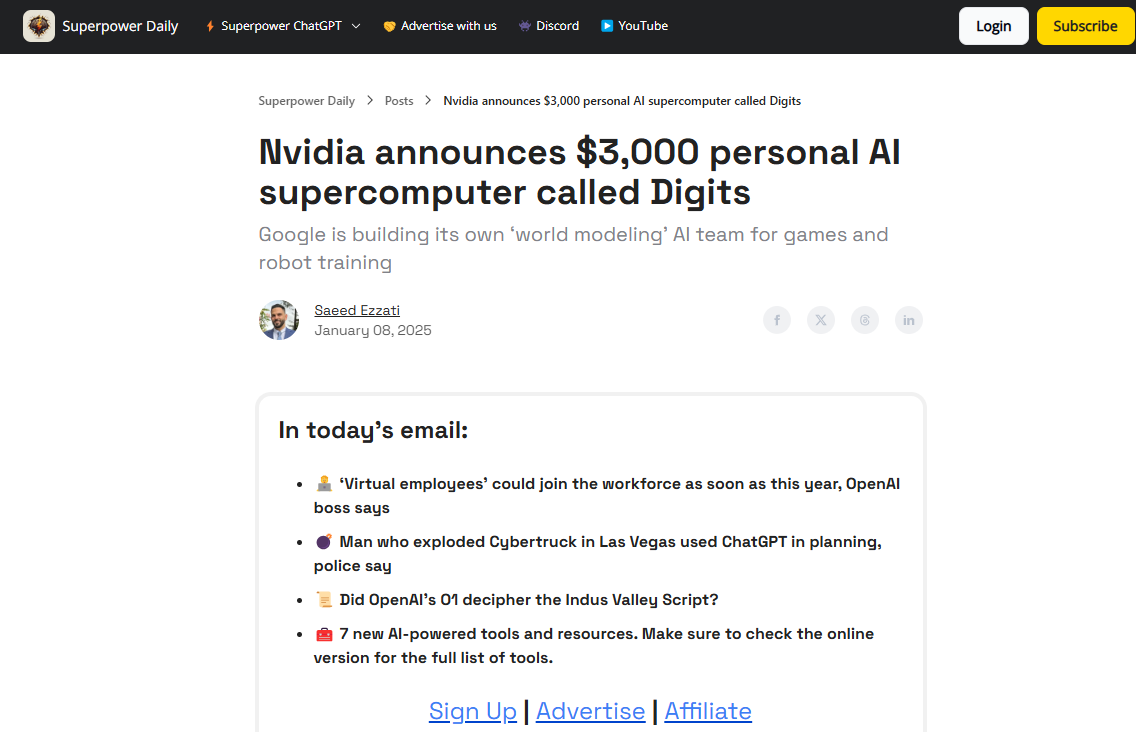 Clearsky.app
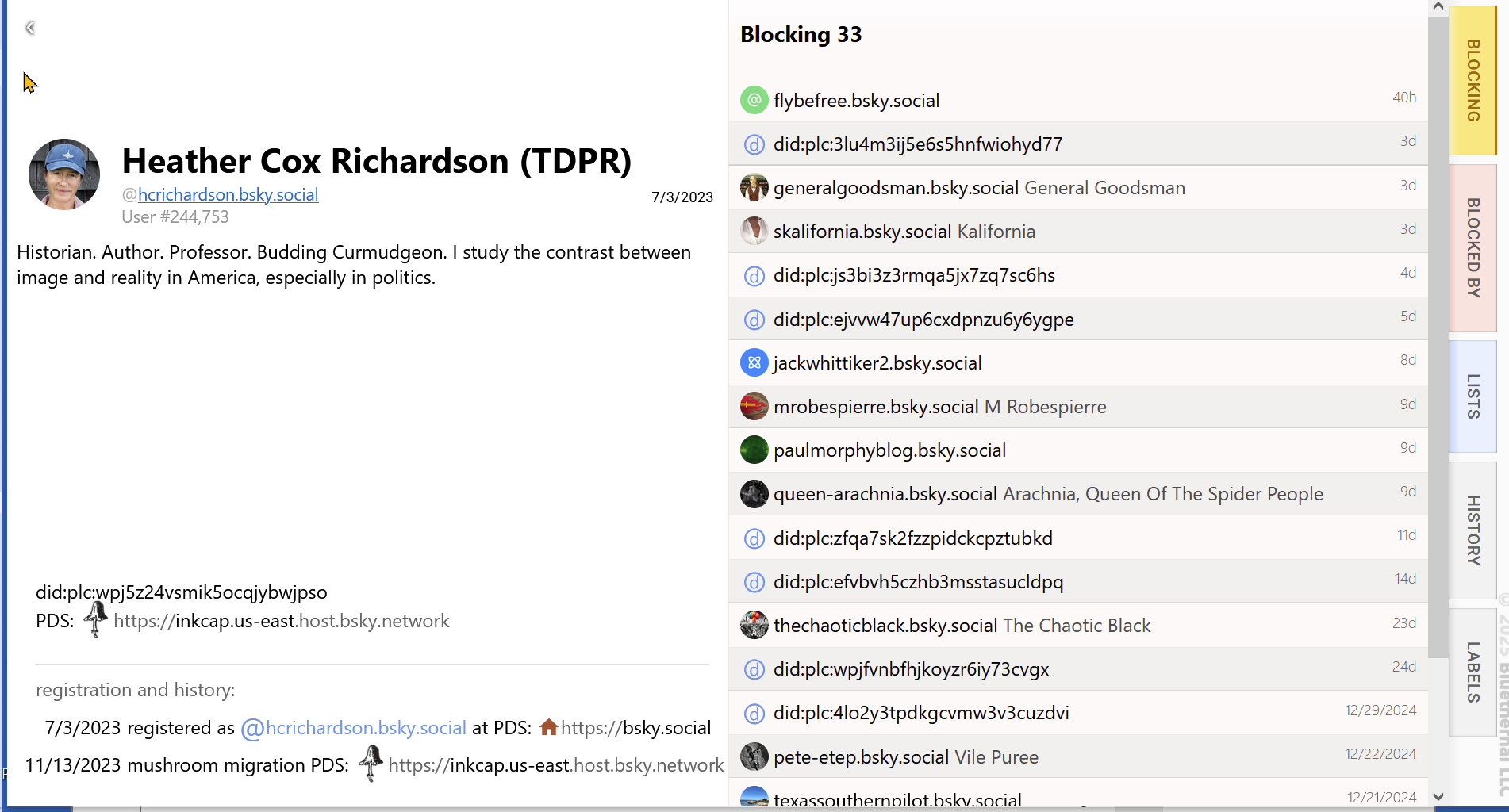